ITIL Introduction
Information Technology Infrastructure Library
[Speaker Notes: Guidance/set of practices for ITSM to fill gap and stay in business]
Course Administration
Foundation certificate in IT service management[	ITIL4]
60 Minutes
40 Questions, multiple choice
Pass Mark: 26/40 or 65%
Pass or Fail, no score recorded on official certificate
Exam Board: PEOPLECERT
Create account[if needed] at www.peoplecert.org
Monday
Unit 1
Unit 2
Tuesday
Unit 3
Unit 4
Wednesday
Unit 5
Unit 6
Thursday
Unit 7
Friday
Revision
Test 1
Test 2
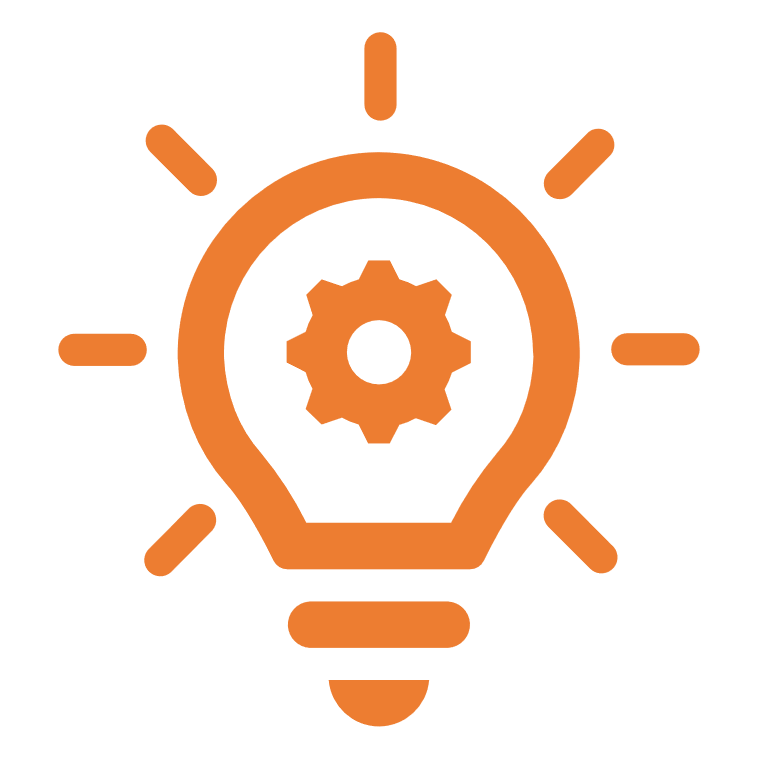 Take 5 minutes 

What is service management?

Prepare for a  group discussion
ITIL
Vendor neutral
ITIL is “Best Practice” 
Non- Prescriptive

ITIL is all about how to give the best service for IT in an organisation. A lot of this can be recognisable as to what you do at work.
But do not think about how you would do things at work as ITIL is a framework!
ITIL
Learning Objectives
By the end of this section, you will be able to:

[BL1] Define ITIL terms including 
Service and service management
Consumer, stakeholder, customer, user, sponsor
Utility and warranty

[BL2] Describe concept of service management and value co-creation with services including
Value, utility, warranty
Outcomes, outputs, costs, risks
Products and service offerings
Service relationships
Service provisioning
Organizations
The ITIL service value system
Service and Service Management
Services are the means ,by which one party supports the needs of another party
        -E.g. Enabling someone to get a haircut or receive an order by using a postal service

Purpose of ITIL4 is to provide comprehensive guidance for managing IT enabled services in the digital economy
         -E.g. -Enabling the booking if a doctor's appointment at any time using web- enabled technologies                          or an app

It is intended to ensure an efficient , effective, flexible, co- ordinated system for the governance and management of IT services is established and improved
Service and Service Management
Service is defined as:

 “A means of enabling value co-creation by facilitating outcomes that the customer wants to achieve without the customer having to manage specific costs and risks”

Service Management is defined as:

   “ A set of specialized capabilities for enabling VALUE to CUSTOMERS in the form of SERVICES”
Services and Service Management
Services are facilitated increasingly by technology

 Commonly used technologies which require management to ensure that business outcomes are delivered include:

Cloud Computing and Infrastructure as a service
Machine Learning and Artificial Intelligence
Blockchain

Every organization is a “service organization” and almost all services today are “IT enabled” services
Understanding and Defining Value
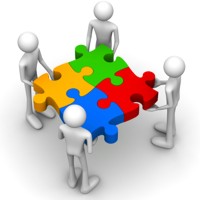 Value is defined as:
 “The perceived benefits, usefulness and importance of something.”

In order to deliver value through services it is necessary to establish what the services management capability should look like. This requires understanding:

1 Nature and scope of stakeholders
2 The Nature of Value
3 How value is created through services
This Photo by Unknown author is licensed under CC BY.
Understanding and defining value
Value is made up of two elements:
UTILITY
    “The functionality offered by a product or service to meet a particular need”
What the service does 
Can be used to determine whether a service is ‘fit for purpose’
Requires that a service support the performance of the consumer or remove constraints from the consumer
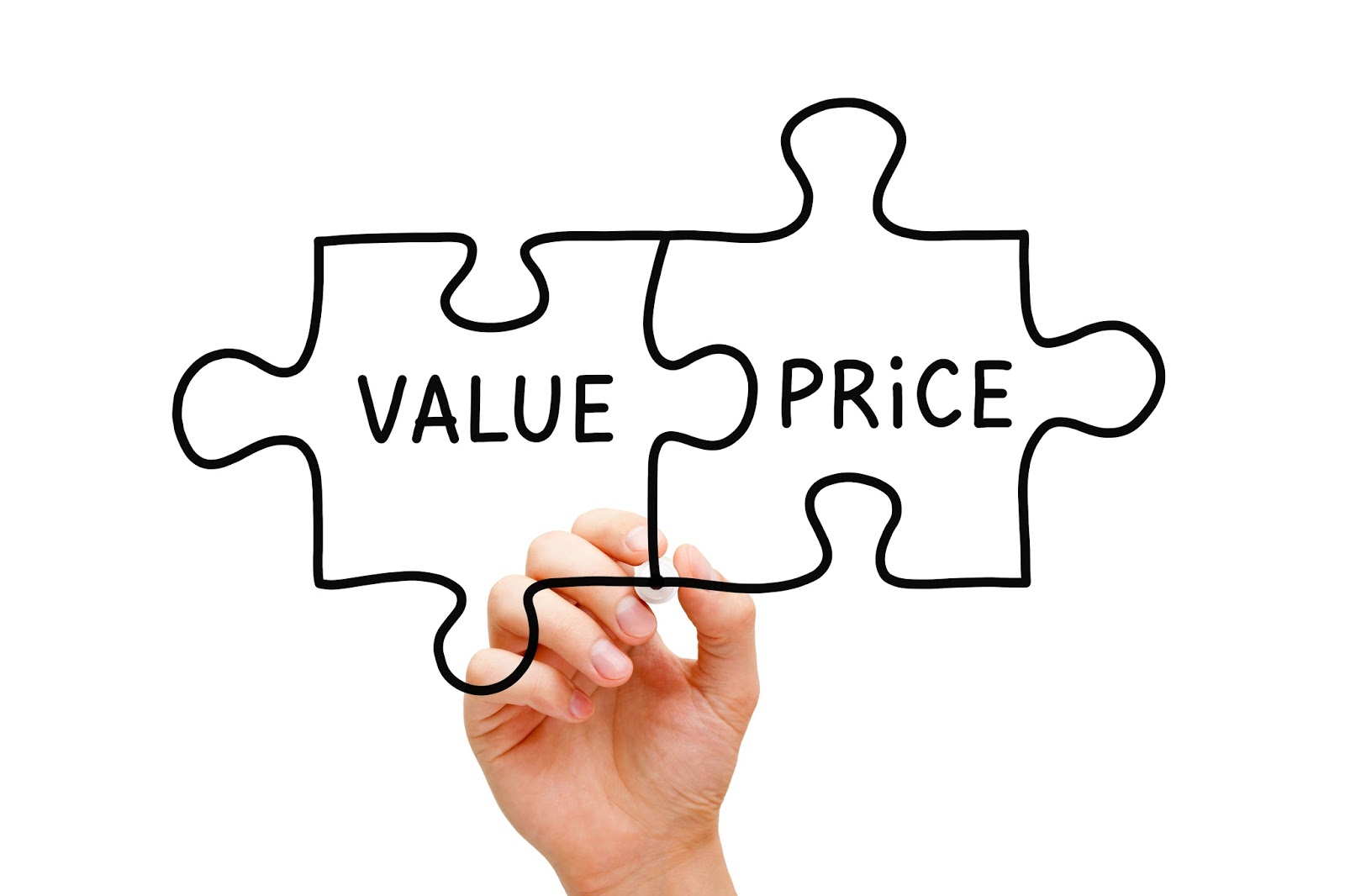 Warranty
The assurance that a product or service will meet agreed requirements 
How the service perform 

Can be used to determine whether a service is ‘fit for purpose’

Typically addresses areas such as 
Availability 
Capacity
Security levels 
Continuity of service 
Requires that a service has defined and agreed conditions that are met
Value, Outcomes, Costs and Risks
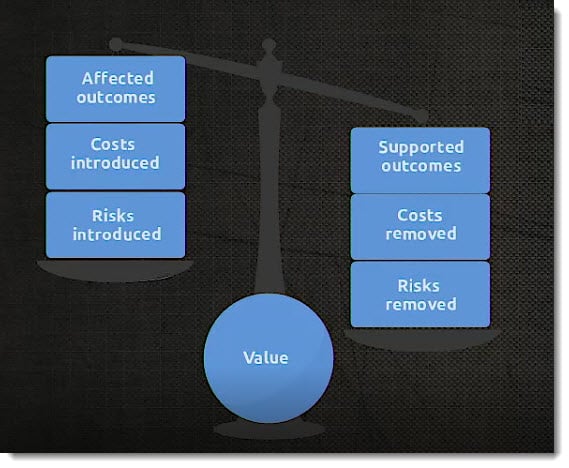 All services must balance the outcomes that needs to be supported, the costs  and risks removed against outcomes that may be impacted negatively and costs and risks that may be introduced as a result of its use.
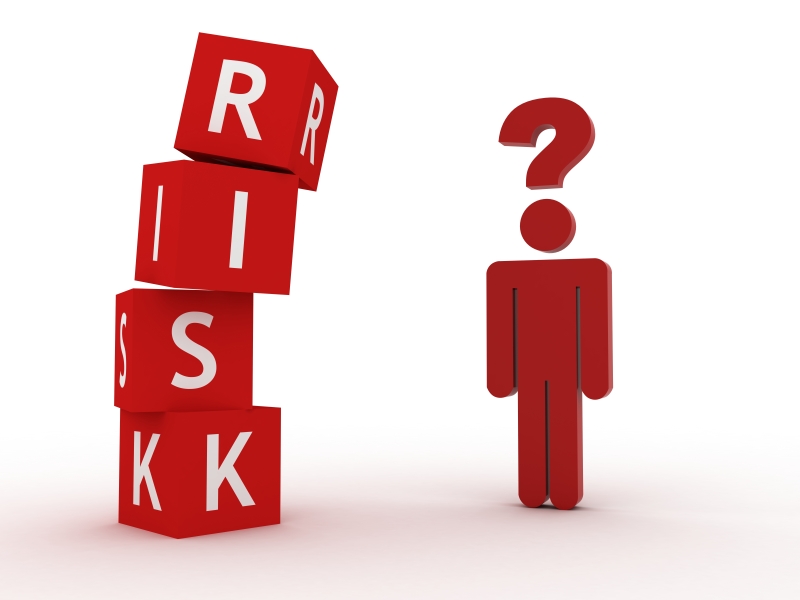 Value
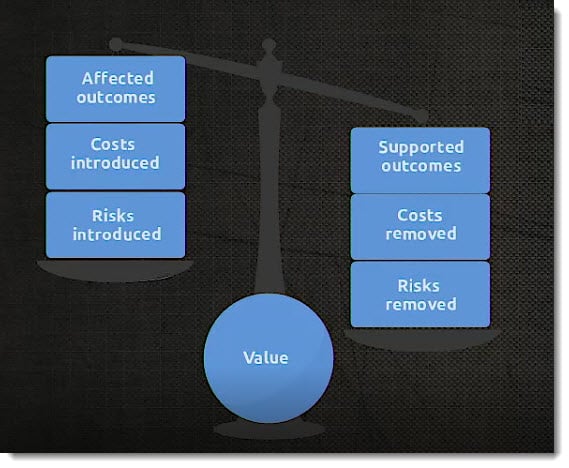 All services must balance the outcome the outcomes to be supported, the costs removed and risks removed against outcomes that may be impacted negatively and costs and risks that may be introduced as a result of its use
Facilitating Outcomes
Outputs and Outcomes are defined as:
“ Outputs are deliverable from an activity. They may be tangible, such as a document, or intangible such an enhanced reputation”

 “Outcomes are the results enabled for the stakeholders by one or more outputs, such as processing a sale.”
Understanding Costs
Costs are defined as:

“The amount of money spent on a specific activity or resource. Costs can be expressed in non-monetary terms, such as time spent, people allocated, etc.”
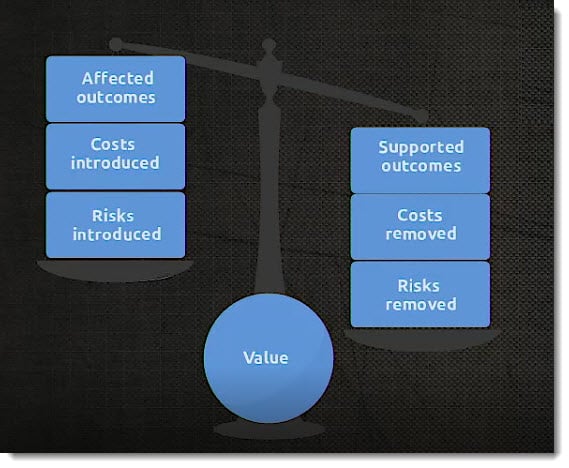 There are two types of costs
Cost Removed from the consumer by the service, such as staff or technology cost[part of the value preposition]
Cost Imposed-on the consumer by the service, such as the price charged [if applicable], costs of training and making associated purchases in order to consume the service.
Understanding Risks
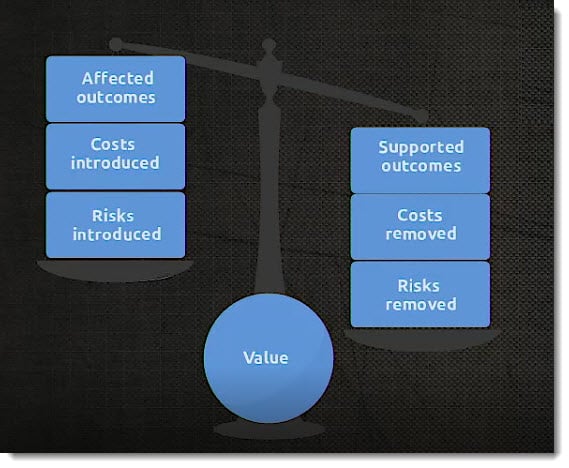 Risks are defined as:

  “ Possible events that could cause harm or  loss or make it more difficult to achieve objectives.”

Risks may be removed or reduced for the customer by the service 
Risks may be added or imposed on the consumer by the service or the service provider
Risks are usually only removed completely if the activity is avoided.  Most risks are managed in-line with the appetite and tolerance of the consumer.
Understanding Risks
In value co-creation both the provider and the consumer worked together to create value. These activities  will both add to and reduce risk.
Consumers can  contribute towards reduction of risks by:
Actively participating in requirement definition, both for the service and outcomes required
Clearly communicating critical success factors and constraints that apply to the service
Ensuring the provider has the necessary access to resources through out the service relationship
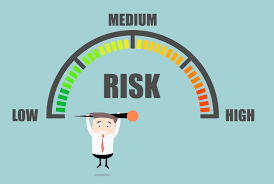 Activity (10 minutes)
Describe  services offered by your organisation in reference with Value, Cost, Risk and Outcomes.
Your suggestion / plan  for a Co-Create Value with consumers.
Stakeholders and Services
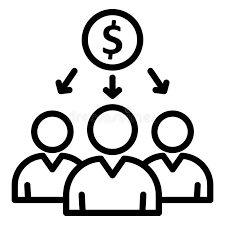 Stakeholder is defined as
  “A person or organization that has an interest or         involvement in an organization, product, service, practice, or other entity.”
Organization is defined as:
“ A person or group of people that has its own functions with responsibilities, authorities and relationships to achieve its objectives

Organization vary in size and complexity, how they relate legally to other organization and by how they share common objectives, relationships and authorities
Stakeholders in Service Management
There are 3 main stakeholders in ITIL
Users
Those who use the service on a day-to-day basis
Customers
Those who buy goods or services. The customer of an IT service provider is the person or group who defines and agrees the service level targets.
Suppliers
Third parties responsible for supplying goods or services that are required to deliver IT services.
Stakeholders and Services
Stakeholders take several forms including:
Service Providers, defined as:


“ A role performed by an organization in a service relationship to provide                                                                                                                                   services to consumers.”


Service Consumers, defined as any of as appropriate:


“Customer– The role that defines requirements for services and take responsibility for outcomes from service consumptions.”

“User– The role that uses services.”

“Sponsor– The role that authorizes the budget for service consumption.”
[Speaker Notes: Broadband Example]
Stakeholder and Services
Any Questions
Understanding Value Co-Creation
Understanding Value Co-Creation
Services and Products
Services are made up of a service provider products. There may be a single product or combination of products that are utilized.
A product is defined as 

“ A configuration of resources, created by the organization, that will be potentially valuable for the customers”.

Products are typically complex, made up of many elements such as a network, and may not be customer-visible. The service the customer sees may not represent all the product elements to deliver and support it. Organization define which product component customers see and tailor them according the need of target consumers.
Service Relationships
Service Provisioning
Service Consumption
Service consumption happens when the service consumer carries out activities to consume services
 
Management of consumer resources needed to consume services 
Utilisation of the providers resources 
Requesting that service actions be performed to fulfil requirements 
Receipt of or acquisition of goods
Service offerings
Service offerings are defined as 

“A description of one or more services, design to address the needs of a target consumer group. It may include goods, access to resources and service actions.”

Goods: Ownership is transferred to the customer and they take responsibility for its future use. E.g. purchasing a computer 

Access to Resources : Ownership is Not transferred to the customer. Access is granted or licenced under agreed terms or conditions. E.g. access to cloud services 

Service Actions : Performed by the service provider to address a consumer need and in as agreed with the consumer. E.g. Managing breaks in access to cloud services from the computer
Service Relationships
SERVICE
Service Relationships
Resources are combined as required to create products 
Product are utilised alone or in combination to create service offerings 
Service offerings are selected by consumers according to the outcomes they need to realise 
Service relationships exist when a consumer and provider work together on an on-going basis to co – create value. 
The combination of Products Service Offerings and the Service Relationship are collectively the SERVICE. This is the part of the service offering which is delivering VALUE in the service relationship.
[Speaker Notes: Broadband example.]
Service Relationships
Service Relationships
“The right product can be delivered whenever the customer needs it along with the right equipment to create and serve quality meals”
“Customer can prepare and serve what their consumers has ordered”
Service Relationships
“Creation And management of information regarding customers, online orders, products/ stock control and  invoices/finance in a timely and secure manner.”
“Consumers can manage a customer order from logging to payment and shipping securely.”
Service Relationship Model
Service relationship model - “In order to deliver services, service providers are also service consumers”
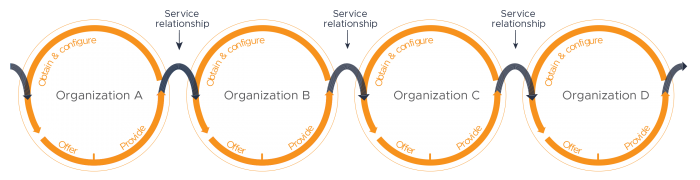 Activity (20 min.)
Create a Service Relationship flowchart of service offered by your organisation.
Describe your role in Service relationship.
Suggestion to improve Service Relationships between consumers and service providers .
Any Questions
Service Value System (Purpose and Definition)
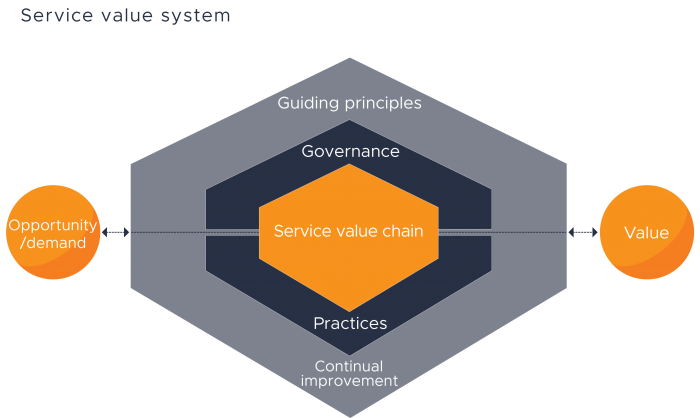 “The purpose of the service value system (SVS) is to ensure that the organisation continually co-creates value with all stakeholders through the use and management of products and services.” 

SVS has been specifically designed architected to enable flexibility and discouraged siloed working.
Purpose and Definition
The ITIL service value system describes how all the components and activities of the organisation work together as a system to enable value creation.

These components and activities , together with the organisations resources, can be configured and reconfigured in multiple combinations in a flexible way as circumstances change, but this requires the integration and coordination of activities, practices, teams, authorities and responsibilities and all parties to be truly effective.
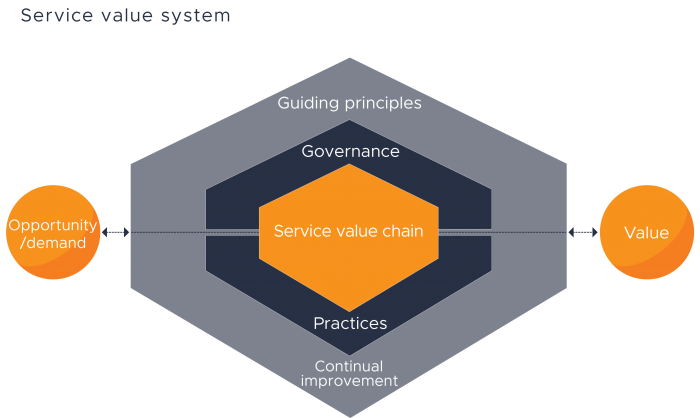 SVS – Inputs and Outputs
Input: Opportunities represent the options or possibilities to add value for stakeholders or otherwise improve the organisation. Demand is the need or desire for products and services among internal and external consumers.
Value
Opportunity/ Demand
Outputs: The outcome of the SVS is Value. The SVS can enable the creation of many different types of value for wide group of stakeholders.
SVS Components
Guiding Principles: Recommendations that can guide an organisation in all circumstances, regardless of changes in its goals, strategies, type of work or management structure.
Guiding principles
Value
Opportunity/ Demand
Opportunity/ Demand
Opportunity/ Demand
Continual improvement
Continual Improvement: A recurring organisational activity  performed at all levels to ensure that organisation’s performance continually meets stakeholders’ expectations.
SVS Components
Governance : The means by which an organisation is directed and controlled.
Value
Value
Value
Value
Opportunity/ Demand
Opportunity/ Demand
Opportunity/ Demand
Opportunity/ Demand
Opportunity/ Demand
Opportunity/ Demand
Opportunity/ Demand
Governance
Practices
Practises : Sets of organisational resources designed for performing work or accomplishing an objective.
SVS Components
Service Value Chain : A set of interconnected activities that an organisation performs in order to deliver a valuable product or service to its customers and to facilitate value creation.
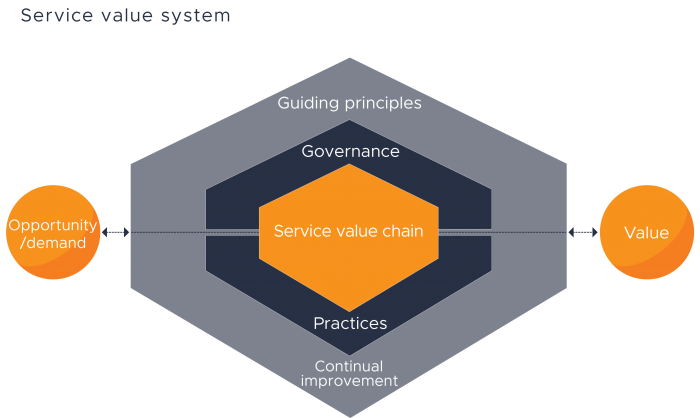 Learning Review
[BL1] Define ITIL terms including :
Service and service management 
Consumer, stakeholder, consumer, user, sponsor
 Utility and warranty
[BL2] Describe concepts of service management and value co-creation with services including :
Value, utility, warranty 
Outcome, outputs, risks, costs 
Product and service offerings
Service relationships 
Service provision 
Organisations 
The ITIL Service Value System
Any Questions
Identify the missing word(s) in the following sentence:A service is a means of enabling value co-creation by facilitating [?] that customers want to achieve.
A. The warranty 

B. Outcomes 

C. The utility 

D. Outputs
[Speaker Notes: B]
What are the two types of cost that a service consumer should evaluate?
The price of the service, and the cost of creating the service 

 The costs removed by the service, and the costs imposed by the service 

 The cost of provisioning the service, and the cost of improving the service 

 The cost of software, and the cost of hardware
[Speaker Notes: B]
Which ITIL concept describes governance?
The seven guiding principles 

 The four dimensions of service management 

 The service value chain 

 The service value system
[Speaker Notes: D]
Which describes outcome?
Tangible or intangible deliverables 

 Functionality offered by a product or service 

 Results desired by stakeholder 

 Configuration of an organisation’s resources
[Speaker Notes: C—result for a stakeholder enabled by one or more outputs.]
A service provided describes a package that includes a laptop with software, licences, and support. What is this package an example of?
Value

B.     An outcome 

Warranty 

A service offering
[Speaker Notes: D]
What is the definition of warranty?
A tangible or intangible deliverable that is produced by carrying out an activity 

The assurance that our product or service will meet agreed requirements 

A possible event that could cause harm or loss, or make it more difficult to achieve objectives 

The functionality offered by a product or service to meet a particular need
[Speaker Notes: B]
Activity
Create a chart of different roles and activities done by people in your organization.(CEO,CFO, Technician, Head operation etc)
Find out different role for you like what are the task you are responsible, accountable and who you consult and inform.
End Of Section
Learning objectives:
By the end of this section you will be able to: 

[BL2] Describe the four dimensions of IT service management 
People and organisations 
Information and Technology 
Partners and Suppliers 
Value Streams and Processes
The 4 Dimensions of Service Management
The 4 Dimensions and Factors that Affect Them
The 4 Dimensions of Service Management
The 4 Dimensions
The 4 Dimensions of Service Management
Dimension 1 - Organisations and People
The 4 Dimensions of Service Management
Dimension 1 - Organisations and People
Organisations
Culture
Formal organisational structures and systems of authority aren't enough on their own to improve organisational effectiveness. 
This won't be achieved without a culture that supports the organisations objectives only
The 4 Dimensions of Service Management
Management and leadership styles
Broad knowledge, deep specialisation
Breaking down siloes
Dimension 1 - Organisations and People
People
Communication and collaboration
Common objective: facilitating value creation
Updating skills and competencies
The 4 Dimensions of Service Management
Relationships between the components
Information and knowledge
Technologies
Dimension 2 – Information and technology
Dimension 2 – Information and technology
Technology
Technology that supports service Management: 
Workflow management 
Communications systems 
Inventory systems 
Mobile platforms 
Cloud solutions 
Knowledgebases
Analytical tools 
Remote collaboration 
Artificial intelligence 
Machine learning
Technology that supports IT services: 
IT architecture
Databases 
Blockchain
Cognitive computing
Applications 
Communication systems 
Artificial intelligence 
Cloud computing 
Mobile applications
Dimension 2 – Information and technology
The governance and management of information is a key factor in Co creating value for consumers
This can include internal considerations, legislative requirements, security and industry stakeholder requirements amongst others
Criteria that should be considered in the management of information may include:
Dimension 2 – Information and Technology
Is it compatible with the existing architecture? (New Technology)
Does it raise regulatory, compliance or security issues? 
Will it be viable into the foreseeable future? (Risk)
Does it align with service provider or consumer strategy? 
Does the organisation have right support skills and capabilities? 
Does it have sufficient automation capabilities for development, deployment and support? 
Does it have other capabilities that can be leveraged for other products or services? 
Does it introduce new risks or constraints to the organisation? ( e.g.- locking it into a specific vendor)
[Speaker Notes: Think and discuss.]
Dimension 3 - Partners and Suppliers
Dimension 3 - Partners and Suppliers
Service provider/ service consumer relationships
Organisation’s partner and supplier strategy
Factors that influence supplier strategies
Service integration and management (SIAM)
Dimension 3 - Partners and Suppliers
Service partnerships: 

Share common goals and risks
Collaborate to achieve desired outcomes
Every organisation and every service depends to some degree on services provided by other organisations. 

Examples of this may include : 

Goods, such as computers, may need to be purchased. 
Service actions such as data backup and recovery. 
Access to resources such as application support. 


Every service provider is also a service consumer
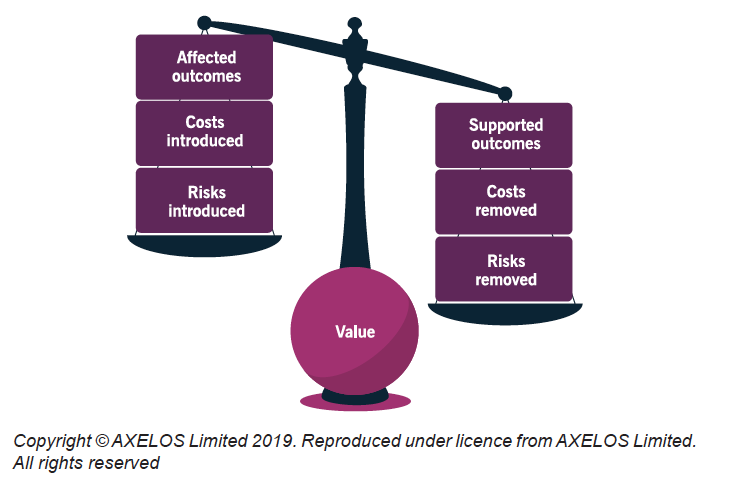 Value, Outcomes, Risks and Costs
Goods and Service Supply: 

Formal contracts 
Clear separation of responsibilities
Dimension 3 - Partners and Suppliers
Suppl. & Part.
SIAM
Service provider/ service consumer relationships
Service Integration and Management (SIAM)
Factors that influence supplier strategies
Organisation’s partner and supplier strategy
Service integrator 
Internal 
External 
Lead supplier 
Hybrid
SIAM Involves a specialised capability, the service integrator to ensure supplier relationships are properly coordinated. 
There are differing variations regarding how this capability is established but they all have the same goal – assure value creation for the consumer
Consumer
Dimension 3 - Partners and Suppliers
Organisation’s Supplier Strategy
Assure alignment of goals, culture and business environment
Strategic focus
Subject Matter Expertise
Corporate culture
Cost Concerns
Resource scarcity
External Constraints
Demand patterns
Activity (20)
Make a list of Partners and suppliers of your workplace.
 Is it good/bad practice to outsource works/goods or core competencies or to retain full control over all important factors?
Dimension 4 – Value Streams and Processes
Activities the organisation undertakes
Dimension 4 – Value Streams and Processes
How activities are organised
How value creation is insured for all stakeholders efficiently and effectively
Dimension 4 – Value Streams and Processes
A value stream is a series of steps an organisation takes to create, develop and deliver products and services. A value stream combines value chain activities, which may come from many different processes or practises.
 
Optimising a value stream may include automating activities, using new technologies and re-organising the end-to-end order of activities to realise greater efficiency, enhance the user experience or enable the required value from the service. 

It is not always possible or desirable to eliminate all steps in the value stream that don't in themselves add value.
Value Stream
Step 1
Step 2
Value Add
Non-Value Add (Waste)
Step 3
Outcome
Dimension 4 – Value Streams and Processes
A process is a set of interrelated or interacting activities that take one or more inputs and transforms them into one or more outputs. 
Process should have a specific, clearly defined objective that they are intended to achieve for their stakeholders. 
Any well-defined process can improve productivity both within and across organisations.
Process
Input(s)
Activities
Output(s)
Dimension 4 – Value Streams and Processes
External factors that influence The 4 Dimensions
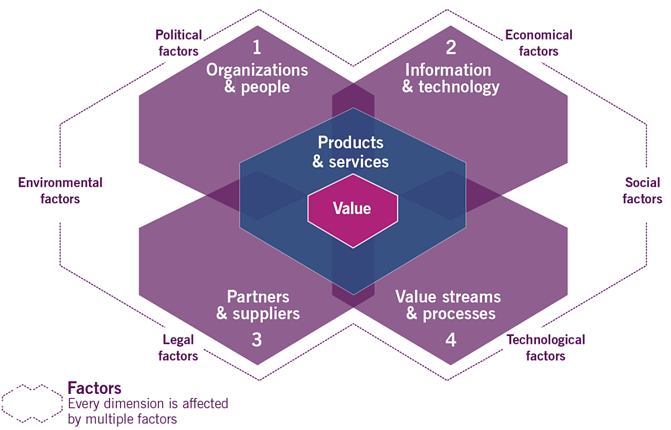 [Speaker Notes: PESTEL]
Dimension 4 – Value Streams and Processes
External factors that influence the 4 Dimensions
The PESTLE model is useful as it describes factors that can influence or constrain how a service provider operates and how services can be delivered.
Dimension 4 – Value Streams and Processes
External factors that influence the 4 Dimensions
The PESTLE model is useful as it describes factors that can influence or constrain how a service provider operates and how services can be delivered.
Learning review
You should be able to:

[BL2]Describe the four dimensions of IT Service management 
People and Organisations 
Information and Technology 
Partners and Suppliers
Value Streams and Processes
Activity
Divide in groups to find out questions on following topics and ask to other group

People and Organisations 

Information and Technology
 
Partners and Suppliers

Value Streams and Processes
Any Questions
Question
5) Which service management dimension is focused on activities and how these are coordinated?
 
A. Organisations and People 
B. Information and Technology 
C. Partners and Suppliers 
D. Value Streams and Processes
[Speaker Notes: D]
Question
35) Which is NOT a key focus of the ‘Information and Technology’dimension?
 
A. Security and compliance 
B. Communication systems and knowledge bases 
C. Workflow management and inventory systems
D. Roles And responsibilities
[Speaker Notes: D]
End of Section
THE ITIL 4
Guiding Principles
Learning objectives
By the end of this section you will be able to: 

[BL2]Describe the nature, use and interaction of each of the guiding principles
Service Value System and Guiding Principles
Guiding principles: Recommendations that can guide an organisation in all circumstances, regardless of changes in its goals, strategies, type of work or management structure.
Value
Opportunity/ Demand
Introducing the Guiding Principles
Guiding principle is defined as: 

“A recommendation that  guides an organization in ALL circumstances , regardless of changes in its goals , strategies, types of work or management structure. A guiding principle is universal and enduring.”

ITIL Has long embraced the Adopt and Adapt approach.

Adopt a ‘service management approach’ towards the delivery of service and co-creation of value. 
Adapt ITIL Guidance and other sources of best practise in order to deliver on specific needs and address specific circumstances. 

Guiding Principles can be applied to support organisations in almost any initiative as they seek to Adopt and Adapt service management.
Introducing the Guiding Principles
Guiding Principles encourage and support Continual Improvement :
at all levels of an organisation 
with all stakeholders 
in all initiatives

Consider the following when applying the principles:  

Any and all of the principles may be applicable. Don't just focus on one or two of them when applying them
Not all principles will be relevant all of the time. They should all be reviewed for whether they are or should be applied but doesn't mean they will always be used.
The 7 Guiding Principles
Principle-Focus on Value
“ Everything the organisation does should link back, directly or indirectly, to value for itself, customers and stakeholders.”
Applying Focus on Value
“Everything the organisation does should link back, directly or indirectly, to value for itself, customers and stakeholders.”
Know how consumers use each service.
Encourage a focus on value among all staff.
Focus on value during operational activities as well as during improvement initiatives. 
Include a focus on value in every step of any improvement initiative.
[Speaker Notes: Value changes over time and in different circumstances.]
Principle-- Start where you are
“When engaged in any improvement initiative, do Not start over without first considering what is already available to be leveraged .”
When deciding on how to proceed consider the following:

Base decision on accurate information from direct observation, supported by appropriate and effective measurements. 
Measurement should be used to support, not replace, direct observation. 
Over reliance on data analytics and reporting can introduce biases and risk in decision-making 
Measuring something affects the thing being measured 
Metrics and targets drive behaviours so be wary of this when establishing them
Applying start where you are
“When engaged in any improvement initiative, do NOT start over without first considering what is already available to be leveraged”
Progress Iteratively with Feedback
“Working in their time boxed, iterative manner with feedback loops Embedded into the process allows for greater flexibility, faster responses to customer and business need, the ability to discover and respond to fellow earlier and an overall improvement in quality
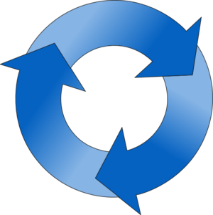 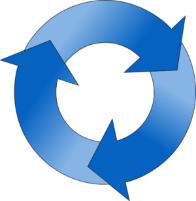 Progress iteratively with feedback
“Working in a time boxed, iterative manner with feedback loops embedded into the process allows for greater flexibility, faster responses to customer and business need, the ability to discover and respond to failure earlier and an overall improvement in quality
A feedback loop is achieved when part of the output of an activities used as a new  input into the same activity
The initiative and it’s component iteration must be continually re- evaluated to reflect changes in circumstances 
Seek and use feedback before, during and after each iteration 
Feedback loops between participants help them understand where work comes from, where it goes and how their actions affect outcomes
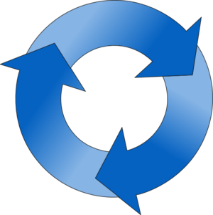 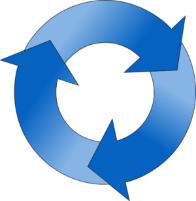 Applying Progress Iteratively with  Feedback
“Working In a time boxed , iterative manner with feedback loops embedded into the process allows for greater flexibility, faster responses to customer and business need, the ability to discover and respond to failure earlier and an overall improvement in quality.”


Comprehend the whole, but DO SOMETHING 
The ecosystem is constantly changing so feedback is essential 
Fast does NOT mean INCOMPLETE
Principle Collaborate and Promote Visibility
“When Initiatives involve the right people, in the correct roles, efforts benefit from better buy- in more relevance (because better information is available for decision-making ) and increased likelihood of long -term success.”
Examples of stakeholders with differing prospective that can collaborate 

Service provider         Customers 
Developers                  Operations 
Suppliers                     Organisations
Principle Collaborate and promote visibility
“When Initiatives involve the right people, in the correct roles, efforts benefit from better buy in more relevance (because better information is available for decision-making )and increased likelihood of long- term success.”
Insufficient visibility of work leads to poor decision-making 
       
Understand the flow of work 
Identify bottlenecks and excess capacity 
Uncover waste in the system, such as over processing (good enough is good enough ) or un- or (Under utilised capacity )
Possible Risks based on “Lack of Transparency”
 
Work may not seem as a priority 
Improvement work may be assigned a lower priority than daily or operation tasks 
Poor understanding of the relative importance of current versus future work leading to lack of balance between the two
Applying Collaborate and Promote Visibility
“When Initiatives involve the right people, in the correct roles, efforts benefit from better buy-in , more relevance (because better information is available for decision-making ) and increased likelihood of long- term success.”
Collaborate does NOT mean CONSENSUS 
Communicate in a way the audience can hear 
Decisions can only be made on visible data
Applying Collaborate and Promote Visibility
“When initiatives involve the right people, in the correct roles, efforts benefit from better buy in. more relevance (because better information is available for decision-making ) and increased likelihood of long- term success.”
Ensure value 
Simplicity is the ultimate sophistication 
Do fewer things but do them better 
Respect the time of the people involved 
Easier to understand, more likely to adopt 
Simplicity is the best route to achieving quick wins
PrincipleThink and Work Holistically
“ A  holistic approach to service management requires an understanding of how all the parts of an organisation work together in an integrated way .”
Service Provider
Consumer/Stakeholder
Applying - Think and Work Holistically
“ A holistic approach to service management requires an understanding of how all the parts of an organisation work together in an integrated way.”
Principlekeep it simple and practical
“Always Use the minimum number of steps to accomplish and objective. Outcome based thinking should be used to produce practical solutions which deliver valuable outcomes while using the minimum number of steps needed.”
Establish a holistic view of the organization’s work
Don't try to produce a solution for every exception
Be mindful of competing objectives
Start with an uncomplicated approach and add later
Principle-Optimise and Automate
“Optimization means to make something as effective and useful as make sense. Before an activity can be affectively automated it should be optimised to whatever degrees possible and reasonable.”
Principle –Optimise and Automate
Applying -Optimise and Automate
Activity
Justify your answer with example that how important it is to work in agile way.
Justify your answer with example from your work where automation is better or vice-versa.
Learning Review
You will now be able to: 
[BL2]Describe the nature, use and interaction of each of the guiding principles
Question
12)Which guiding principle recommends that the four dimensions of service management are considered? 
A.Think and work holistically 
B. Progress iteratively  with feedback 
C. Focus on value 
D.Keep it simple and practical
[Speaker Notes: A]
Question
16) Which guiding principle recommends collecting data before deciding what can be re –used? 

A. Focus on value 
B. Start where you are
C. Keep it simple and practical 
D. Progress iteratively with feedback
[Speaker Notes: B]
Question
18) Which describes the nature of the guiding principles? 

A. Guiding principles can guide an organisation in all circumstances 
B. Each guiding principles mandates specific actions and decisions 
C. An organisation will select and adopt only one of the seven guiding principles 
D. Guarding principles described the process that all organisations must adopt
[Speaker Notes: A]
Question
29) Which guiding principle recommends organising work into smaller, manageable sections that can be executed and completed in a timely manner? 

A. Focus on value 
B. Start where you are 
C. Progress iteratively  with feedback
D. Collaborate and promote  visibility
[Speaker Notes: C]
Question
37) Which is a key consideration for the guiding principle ‘keep it simple and practical?
 
A. Try to create a solution for every exception 
B. understand how each element contributes to value creation 
C. ignore the conflicting objectives of different stakeholders 
D. start with a complex solution, then simplify
[Speaker Notes: B]
Question
38) What should be done first when applying the ‘focus on value’guiding  principle ?
 
A. Identify the outcomes that the service facilitates 
B. Identify all suppliers and partners involved in the service 
C. Determine who the service consumer is in each situation 
D. Determine the cost of providing the service
[Speaker Notes: C]
End of Section
Activity
What are the 7 guiding principles?
Explain how applicable they are for  IT help desk consultant.
Unit 3
ITIL4  Service Management Practices
Learning objectives
By the end of this section you will be able to:
 
[BL1]Recall purpose of the syllabus- specified practises 

[BL1] Recall key terms related to and [BL2]to explain in detail the following practises :

Continual improvement 
Change enablement 
Incident management 
Problem management 
Service request management 
Service desk 
Service level management
Service value system and service management practises
Governance: The means by which an organisation is directed and controlled.
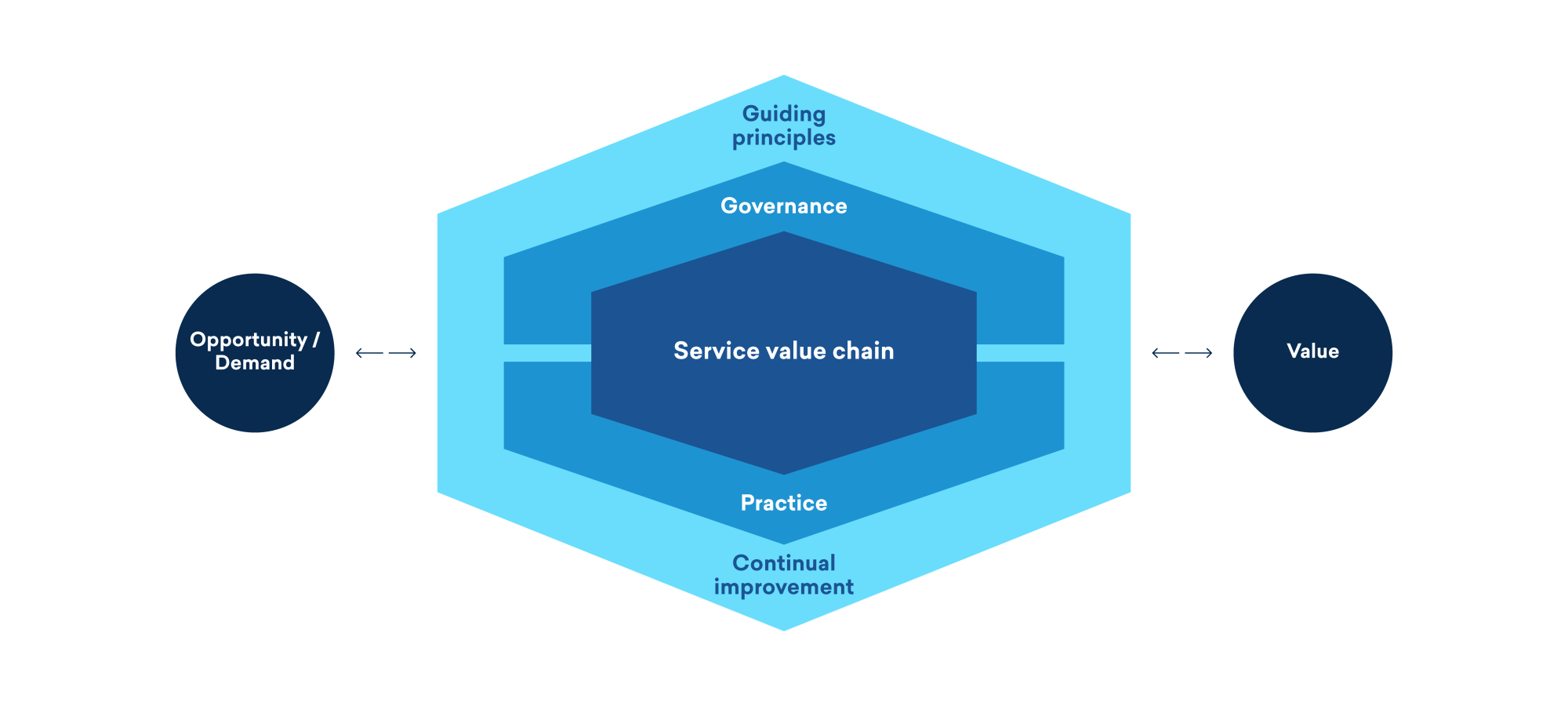 Practices: Sets of organisational resources designed for forming work or accomplishing an  objective
Understanding Practices
Practise is defined as: 

        “A set of organisational resources designed for performing work or accomplishing an objective. “

Each of the ITIL 4 practises: 
        -Support multiple service value chain activities. Value chains create value and support the realisation
            of outcomes. 
         -Includes resources based on the 4 dimensions of service management.

 There are 34 service management practises providing comprehensive coverage for organisations
[Speaker Notes: People and Organisation
Information and Technology
Partners and suppliers
Value Streams and Processes]
[Speaker Notes: Total-34]
Understanding Practices - General Management
Architectural management 
Continual improvement 
Information security management 
Knowledge management 
Management and reporting 
Portfolio management 
Organisational change management 
Project management 
Relationship management 
Risk management 
Service financial management 
Strategy management
 Supplier management
 Workforce and talent management
[Speaker Notes: 14, All these practices are closely linked with SVC.]
Service Management
Availability management 
Business analysis 
Capacity and performance management
 Change enablement 
Incident management 
IT assest management 
Monitoring and event management 
Problem management 
Release management 
Service catalogue management 
Service configuration management 
Service continuity management 
Service design 
Service desk
Service level management 
Service request management 
Service validation and testing
[Speaker Notes: Related to Service Mgt.]
Practices and The 4 Dimensions
Practices : Sets of organisational resources designed for performing work or accomplishing an objective 









Each practise is based on ALL of the 4 Dimensions , not just 1 . In order to create value streams using the ITIL 4 practices an understanding of how each of the 4 dimensions is represented in the practice is required
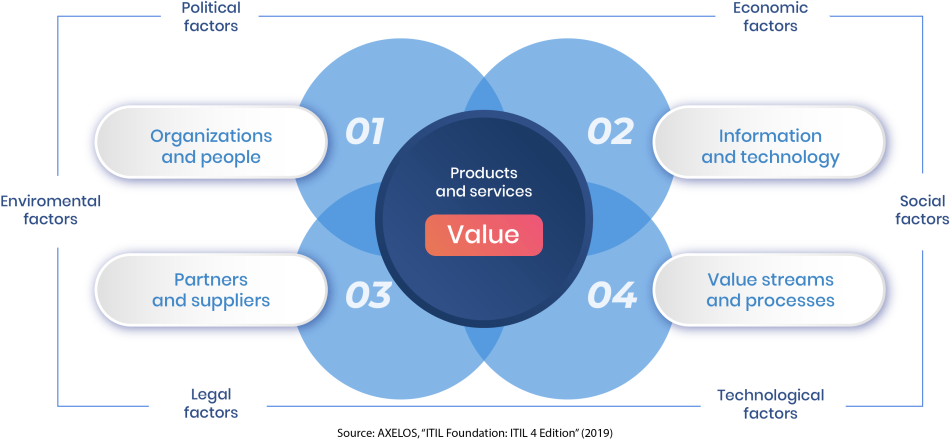 Service Management Practices
Technical Management
Deployment Management
Purpose 

“ To move new or changed hardware , software , documentation , processes or any other component to live environments . It may also be involved in deploying components to other environments force testing or staging.”

Phased Deployment- Part of deployment like new version of app tested in Team
Continuous Delivery-  Delivered to Customer but customer wants to do few changes. Make changes and deliver. Product is faster available and going through field testing.
Big Bang Delivery- Tested all parts together 
Pull deployment-New and changed software is made available like window updates.
Infrastructure and Platform Mgmt.
Purpose

“ To oversees the Infrastructure and platforms used by an organisation. Enabling and monitoring of technology solutions available to the organisation and external service providers.”


Cloud Services Model
SaaS
PaaS
Iaas


Private/Public/Hybrid
Software Development and Management
Purpose

 “ Application meet internal and external stakeholder needs in terms of functionality, reliability , ability, compliance and auditability.”

Solution architecture 
Solution design (user interface)
Software development 
Software testing
Architecture Management
Business architecture 
Service architecture 
Information system architecture 
Data and application architecture 
Technology architecture 
Environmental architecture
Information Security Management
Purpose 
“To protect the information needed by the organisation to conduct its business . This includes understanding and managing risk to the confidentiality, integrity and availability of the information.”

Prevention 
Detection 
Correction
Knowledge Management
Purpose 
“To maintain and improve the effective, efficient and convenient use of information and knowledge across the organisation.”

It ensure that stakeholders get the right information, in the proper format , at the right level and at the correct time according to their access level and other relevant policies
Measurement and Reporting
Purpose 
“This practise support good decision-making and continual improvement by decreasing the level of uncertainty.”

These can be based on a number of areas :
 Profit ,growth ,competitive advantage ,customer retention ,operational /public service 

Reporting 

data collected as metrics is usually presented in the form of reports or dashboards 
reports are intended to support good decision-making so their content should be relevant to the recipient of the information
Organisational Change Management
Purpose 

“To ensure that changes in an organisation are smoothly and successfully implemented ,and that lasting benefits are achieved by managing the human aspects of the changes.”

Clear and relevant objects 
Strong and committed leadership 
Willing and prepared participants
Sustained improvement
Portfolio Management
Purpose 

“To ensure that the organisation has the right mix of programmes ,projects ,products and services to execute the organization’s strategy within its funding and resource constraints .”

To deliver a portfolio products, services , programmes , and projects in support of specific strategies and objectives
Project Management
Purpose 

“To ensure that all projects in the organisation are successfully delivered . This is achieved by planning , delegating , monitoring and maintaining control of all aspects of a project , and keeping the motivation of the people enrolled .”

Waterfall method 
Agile method
Relationship Management
Purpose 

“To establish and nurture the link between the organisations and its stakeholders at strategic and tactical levels . it includes the identification , analysis , monitoring and continual improvement of relationship with the stakeholders .”

Stakeholders 
Customers 
Users
Risk Management
Purpose 

“To ensure that the organisation understand and affectively handles risk . Managing risk is essential to ensuring the ongoing sustainability of an organisation and creating value for its customers .”

Identified 
Assessed 
Treated
Service Financial Management
Purpose

“To support organization’s strategies and plans for service management by ensuring that the organization’s financial resources and investments are being used affectively” 

Budgeting /coasting 
Accounting 
Charging
[Speaker Notes: Blockchain]
Strategy Management
Purpose 

“To formulate the goals of the organisation and adopt the courses of action and allocation of resources necessary for achieving those goals . strategy management establishes the organisations direction, focuses effort, define or clarifies the organisation priorities, and provides consistency or guidance in response to the environment .”
[Speaker Notes: Good strategy create value]
Supplier Management
Purpose 
 “To ensure that organisations suppliers and their performances are managed appropriately to support the seamless provision of quality products and services .This includes creating closer , more collaborative relationships with the key suppliers to uncover and realise new value and reduce the risk of failure .”

Creating a single point of visibility and control to ensure consistency 
Maintaining his supplier strategies, policy and contract 
Negotiating and agreeing contracts
Managing relationships with internal and external suppliers 
Managing supplier performance
Service Management Practises
Availability management 

 “To ensure that services deliver agreed levels of availability to meet the needs of customers and users .”

Business analysis 

“To analyse a business or some element of it , define its associated needs , and recommend solutions to address these needs and /or solve a business problem , which must facilitate value creation for stakeholders .”
Service management practises
Capacity  and performance management 

“ To ensure that services achieve agreed and expected performance ,satisfying current and future demands in a cost -effective way .”

Performance 

 A measure of what is achieved or delivered by a system , person , team , practise or service .
Practice - Incident Management
“ The purpose of incident management as a practise is to minimise the negative impact of incidents by                   by restoring normal service operation as quickly as possible.”

An incident is defined as :

           “ An unplanned interruption to a service, or a reduction in the quality of service.”
Practise – Incident Management
“ The purpose of incident management of the practises to minimise the negative impact of 
          incidents  by restoring normal service operation as quickly as possible.”

       All incident should be logged 

       Incident should be managed to meet agreed target resolution times (SLA)

       Incident should be prioritised(Risk and Impact)
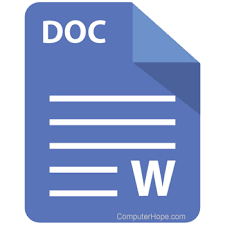 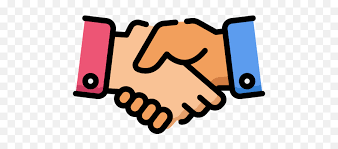 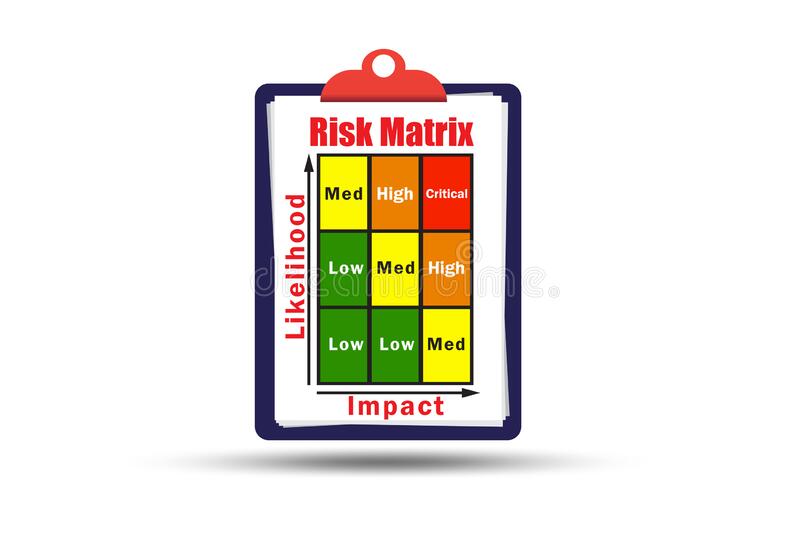 [Speaker Notes: Heat map of Incident—0-1-2-3(high)]
Practice – Incident management
Incidents Diagnosis And Recovery 

Incidents may be escalated to a support team for resolution 
Routing for escalations is typically based on the incident category 
Updates on the status of the incident should be timely and of suitable quality for the relevant stakeholders 
High levels of collaboration are likely to be required
Cross Functional teams 
User self help 
Service desk 
Disaster recovery 
Support to you surprise 
Suppliers/partner’s
Practice – Incident Management
Incidents Swarming

When many stakeholders come together to work on an incident until it becomes clear what the way forward is and whether they can return to other work while the right team completes the resolution .
Swarming and collaboration may also facilitate knowledge sharing in addition to solving the incident in the best possible manner.
Old Model Streaming                                                                  New Model Swarming
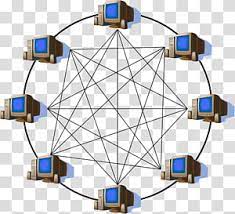 Escalation based process                                                        Collaboration based process
Practise – Problem Management
“ The purpose of Problem Management is to reduce the likelihood and impact of incidents by identifying   actual and potential causes of incidents, managing workarounds and known errors.”
Problem- “The cause or potential cause of one or more prior, current, or future incidents.”

Known Error – “A problem that has been analysed but not yet resolved”

Workaround- “A solution that reduces or eliminates the impact of an incident or problem where a full  solution isn't available yet . Some workarounds reduces the likelihood of incident.”

Workarounds are documented in problem records. This can be done anytime it would be useful, analysis may not even be complete 
Workaround documented early, such as in Problem Control, then it should be reviewed and improved after the analysis is complete
Practise – Problem Management
Three stages of problem management
Practise – Problem Management
Relationship between Problem Management and other Practices
Service Catalogue Management
Purpose 

“ To provide single source of consistent information on all services and service offerings , and to ensure that it is available to the relevant audience .”

User view 
Customer view 
IT customer view
Practice – Service Request Management
“The purpose of Service Request Management is to support the agreed quality of a service by handling all agreed user-initiated service request in an effective and user-friendly manner.”
Service request – “ A request from a user or user’s authorised representative that initiated service action that has been agreed as a normal part of a service delivery .”

Service requests are predefined and pre agreed. they can usually be formalised with clear, standard processors 

Fulfilment of service requests may require changes to services or their components.    These are maybe standard changes 

Service requests are a normal part of service delivery, notice failure or degradation of service. The latter would be handled as an incident.
Examples of Service Request
Request For Service Action – “Please can you change an application to do …”
Request for Information – “Please can you tell me the grid service hours for …”
Request for Provision of Service or Resources – “Please can I have ….”
Request for Access to a Service or Resource – “Please can I have an account for …”
Feedback , Compliments and Complaints
Management
Management
Service Request Management Principles
Request and their fulfilment should be standardised and automatic to the greatest degree possible 
Opportunities for improvement should be identified and implemented to produce faster fulfilment times and take additional advantage of automation 
Policies should be established regarding what service request will be fulfilled with the limited or even no additional approvals so that the practise can be streamlined 
Expectations of users regarding fulfilment times should be clearly set, based on what the organisation can realistically deliver 
Policies and work -flows are needed to redirect service request that should actually be managed as incidents or changes 
Some service requests require authorisation according to financial, information security or other policies
Service Request Management Considerations
Service Validation and Testing
Purpose 

“ To Ensure that knew or changed products and services meet defined requirements. “

Service validation 

“ It focuses on establishing deployment and release management acceptance criteria which are verified through testing . Acceptance criteria can be either utility or warranty focused and are defined through understanding customer , regulatory , business , risk management and security requirements .” 

Testing 

Unit testing 
System testing 
Integration testing 
Regression testing
Activity
Discuss and Revise with your peer 
 
Incident management 
Problem management 
Service request management
 Risk Management
Change Enablement
Questions
Sample paper 1: 
Question 6, 9, 10, 13 , 17 ,31 ,36
Question 6
How does categorisation of incident assist  the ‘incident management’ practise ? 

1 It helps direct the incident to the correct support area 
2 It determines the priority assigned to the incident 
3 It ensures that incident are resolved in time scales agreed  with the customer 
4 It determines how the service provider is perceived
[Speaker Notes: A]
Question 9
Which is a potential benefit of using an IT service management tool to support the incident management practice? 

1 It may ensure that the cause of incident is identified within agreed times 
2 It may provide automated matching of incident to problems or known errors 
3 It may ensure that suppliers contracts are aligned with the needs of the service provider 
4 It may provide automated resolution and closure of a complex incident
[Speaker Notes: B]
Question 10
Which role submit service request? 

1 The user, or their authorised representative 
2 The customers,or their authorised representatives 
3 The sponsors, order authorised representatives 
4 The supplier, order authorised representative
[Speaker Notes: A]
Question 13
Which would be supported by the ‘service request management’ practice? 

1  A request to authorise a change that could have an effect on a service 
2  A request from a user for something which is a normal part of service delivery 
3  A request to restore service after a service interruption 
4  A request to investigate the cause of multiple related incident
[Speaker Notes: B]
Question 17
Which is NOT usually included as part of incident management? 

1  Scripts for collecting initial information about incidents 
2  Formalised procedures for logging incidents 
3  Detailed procedures for the diagnosis of incident 
4  The use of specialise knowledge for complicated incident
[Speaker Notes: C]
Question number 31
What happens if a workaround becomes the permanent way of dealing with a problem that cannot be resolved cost effectively? 

1   A change request is submitted to change enablement 
2  Problem management restored the service as soon as possible 
3  The problem remains in the known error status 
4  The problem record is deleted
[Speaker Notes: C]
Question 36
Which practises are typically involved in the implementation of a problem resolution? 

1  Continual improvement 
2  Service request management 
3  Service level management 
4  Change enablement 

A  1 and 2
B  2 and 3 
C  3 and 4 
D 1and 4
[Speaker Notes: D]
Change Enablement
“The purpose of Change Enablement is to maximise the number of successful IT changes by ensuring that risk have been properly assessed, authorising changes to proceed and managing a change schedule .”
The scope of change enablement is defined by each organisation. Typically, It will include IT infrastructure, applications, documentations, processes , supply relationships and anything else that might directly or indirectly impact a product or service.
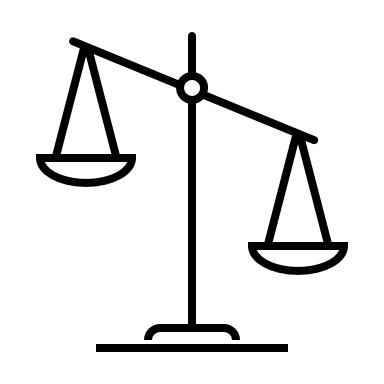 Adverse effect of change
Beneficial effect of change
Change
Type and Scope of Changes under Change Enablement
Change – The addition, modification removal of anything that could have a direct or indirect effect on its services. The changes take one of three forms 

Standard – Low risk, preauthorised. Implemented without additional authorization. 
Normal – Changes that need to be assesses, schedule an authorised. Authorization based on change type by the most appropriate Change Authority
            Low risk – Role empowered to make rapid decisions 
            Very major - Senior management or board may be required for authorization 
Emergency – expedited assessment and authorisation. May be dealt with under separate change authority
STANDARD
EMERGENCY
NORMAL
Low Risk
Low Complexity
Low Cost
Current Higher
Risk to Service
Other change enablement considerations
Change Authority – The person or group that authorises a change is known as the Change  Authoritiy 

These may be assigned for each type of change or Change Model (a set of predefined rules for authorising a type of change )
In high velocity organisations it is common practise to decentralise change approval. This makes the peer review it top predictor of high performance
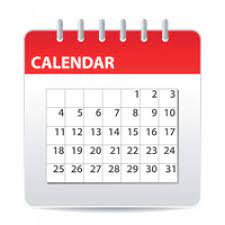 Change schedule – A tool used to help plan changes, assist in communication, avoid conflicts and planned resources
Service Level agreements
Service Level Agreement (SLA)- a documented agreement between a service provider and a customer that identifies service required and expected levels of service. it is a tool to measure the performance of services from the customer’s perspective .
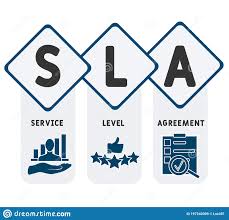 Key requirement for SLA’s

Related to redefined service 
Should relate to defined outcomes, not just operational metrics 
Should reflect an agreement between service provider and service customer 
Must be simply written and easy to understand for all parties
Information Sources
Customer Engagement 
Initial listening 
Discovery and information capture 
Measurement and ongoing progress discussions 
Asking simple open-ended questions 

Customer Feedback 
Surveys 
Key business-related measures 

Operational metrics 

Business metrics
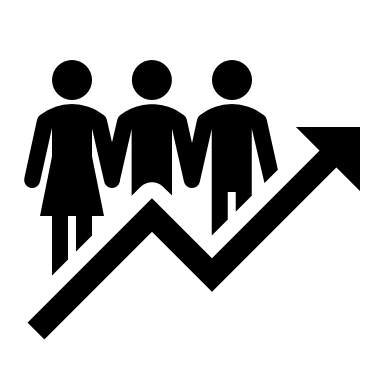 Practise – Service Level Management
“ The purpose of service level management is to set clear business- based targets for service performance so that delivery of a service can be properly assessed,monitored and managed against them.”
Service level management provides the end –to- end visibility of the organization’s services 

Establishes a shared view of the services and target service level with customers 
Collects, analyses , stores and reports relevant metrics to ensure service levels are met 
Perform service reviews to ensure current services continue to meet the organization’s and it’s customer’s needs
Captures and reports on service issues, including performance against defined service levels
Service level management
Key capabilities for Service Level Management
Practice – Service Desk
“The purpose of service desk is to capture demand for incident resolution and service request. It should also be the entry point/single point of contact for the service provider with all of its users .”
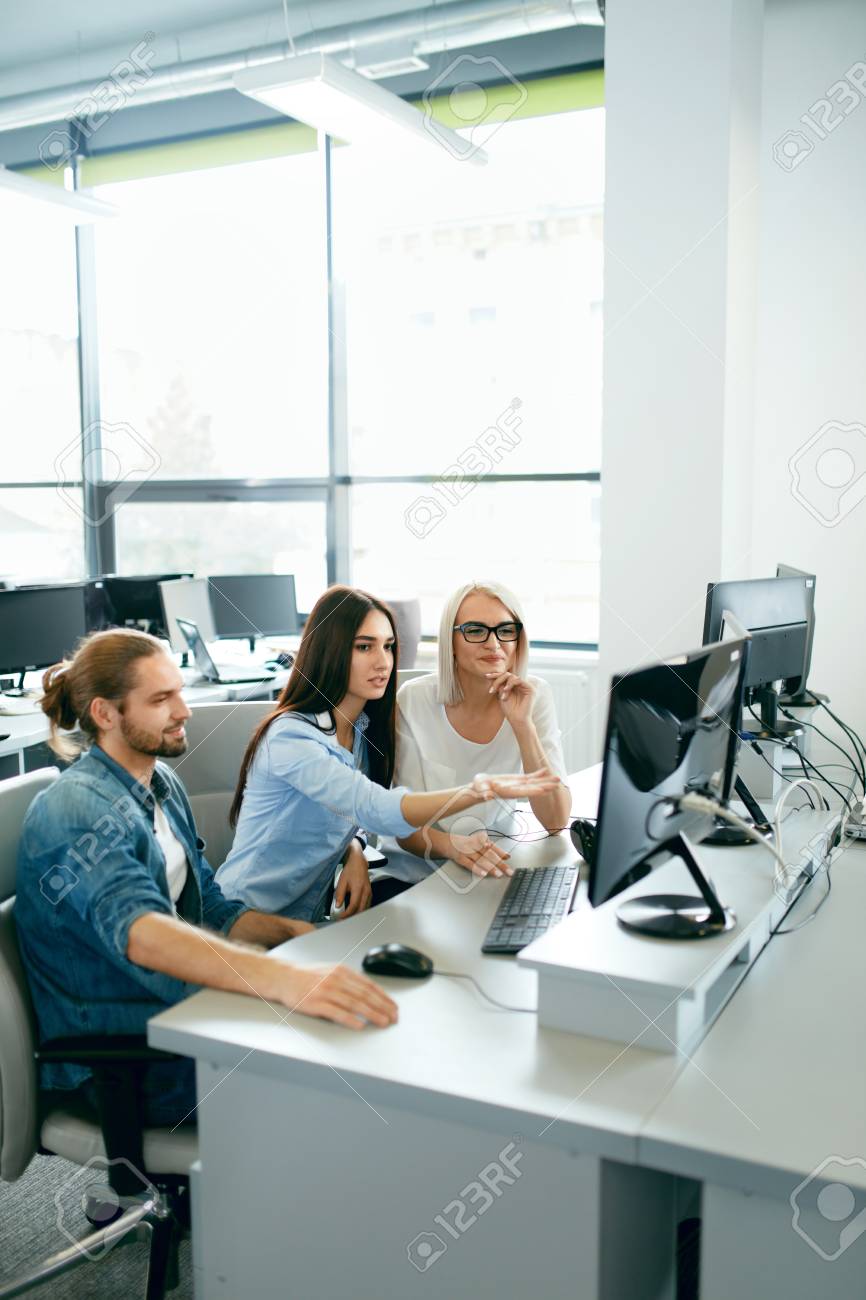 Practice – Service Desk
Principles and goals of Service Desk
Practice-Service Desk Access Channels
Service Desk
Supporting Technologies for a centralise service desk –These technologies can help perform various tasks including Configuration Management tools for identifying affected components, ITSM incident tools helping to match incidents to existing known errors and workflow tools can help with controlling processes
Knowledge Base
Intelligent Telephony Systems
Configuration Management System
Workforce Management / Resource Planning systems
Dashboard and Monitoring tools
Remote Access Tools
Call Recording and Quality Control
Workflow Systems
Virtual service desk –Allows agent to work from multiple, geographically –dispersed locations. It requires more sophisticated technology, allowing access from multiple locations and complex routing an escalation
Skills for the Service Desk Practice
Excellent customer service skills
Ability to empathies with customers
Emotional intelligence
Effective communication
Incident analysis and prioritisation
Understand business priority
N.B.-the service desk may not need to be highly technical , although summer
Activity
1) Explain with experience that how important customer feedback is?
2) State few examples from your work.
3). What are the regulatory rules you need to comply with. They are a requirement for reaching the organizational goal of stock exchange entry. You need to find a way to comply with these rules.
Questions
Sample paper one 
Question 2, 3, 4, 11, 19 ,25, 28, 30, 32
Question 2
Which practise includes the classification and ownership of queries and requests from users? 

 Service desk
 Incident management 
 Change enablement 
 Service level management
[Speaker Notes: A]
Question 3
Which practice identifies metrics that reflect the customers experience of a service?
 
Continual improvement 
Service desk 
Service level management 
Problem management
[Speaker Notes: C]
Question 4
What is the PRIMARY use of a change schedule?  

To support incident management and improvement planning 
To manage emergency changes
To plan changes and help avoid conflicts 
To manage standard changes
[Speaker Notes: c]
Question 11
Which practise provides a single point of contact for users? 

Incident management
Change enablement 
Service desk 
Service request management
[Speaker Notes: C]
Question 19
Which statement about a change authority is correct? 

A single change authority should be assigned to authorise all types of change and change models 
A change authority should be assigned for each type of change and change model 
Normal changes of pre-authorised and do not need to change authority 
Emergency changes can be implemented without authorization from a change authority
[Speaker Notes: B]
Question 25
Which is the purpose of the service desk practise? 

To reduce the likelihood and impact of incidents by identifying actual and potential causes of incidents 
To maximise the number of successful IT changes by ensuring risks are properly assessed 
To capture demand for incident resolution and service requests 
To set clear business-based targets for service performance
[Speaker Notes: C]
Question 28
Which is a recommendation of the service desk practise? 

1  Service desk should avoid the use of automation 
2  Service desk should be highly technical 
3  Service desk should understand the wider organisation 
4  Service desk should be a physical team in a single fixed location
[Speaker Notes: C]
Question 30
What is your standard change? 

1  A changed that is well understood,fully documented and pre –authorised
2  A change that needs to be assessed authorized,and schedule by a change authoritiy 
3  A change that doesn't need a risk assessment because it is required to resolve an incident 
4  A change that it assessed, authorized, and schedule as part of continual improvement
[Speaker Notes: A]
Question 32
What is the definition of change? 

1  To add, modify or remove anything that could have a direct or indirect effect on services 
2  To ensure that accurate and reliable information about the configuration of services is available 
3  To make new and change services and features available for use 
4  To move new or change hardware or software or any other component to live environment
[Speaker Notes: A]
Practise –IT Asset Management
“The purpose of IT asset management is to plan and manage the full life cycle of all IT assets.”
IT asset – Any valuable component that can contribute to the delivery of an IT product or service 

 IT asset Management should help the organisation to achieve the following :           

Maximise value 
Control costs 
Manage risks 
Support decision-making about purchase,reuse  and retirement of assessed 
Meet regulatory and contractual requirements
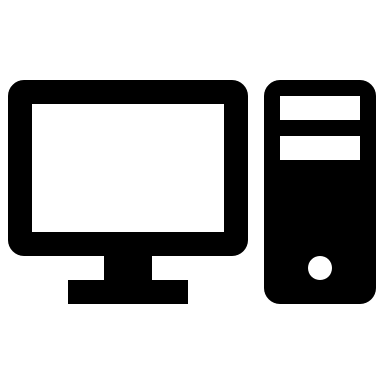 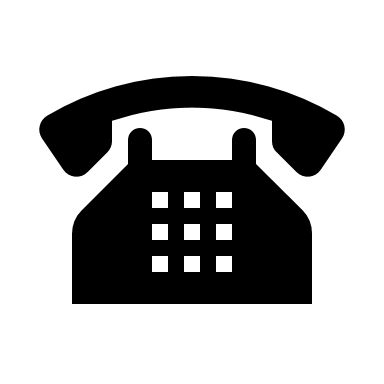 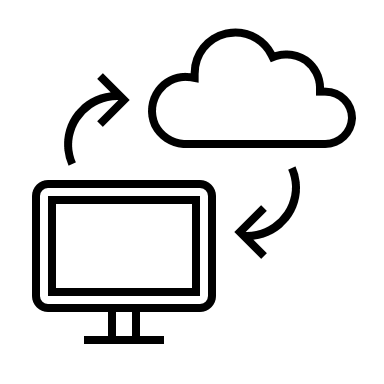 Practice-Monitoring and Event Management
“ The purpose of monitoring and event management is to systematically observe a service or service component and record and report selected changes of state identified as events.”
Practise – Availability management
“The purpose of availability management is to ensure service deliver agreed levels of availability to meet the needs of customers and users.”
Availability – The ability of  IT service or other configuration item to perform its agreed functions when required
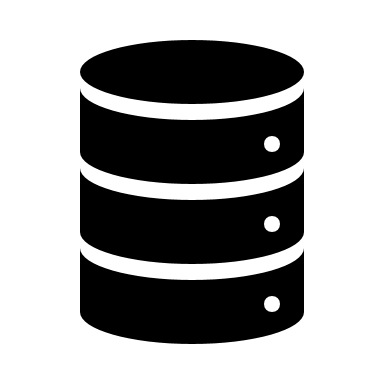 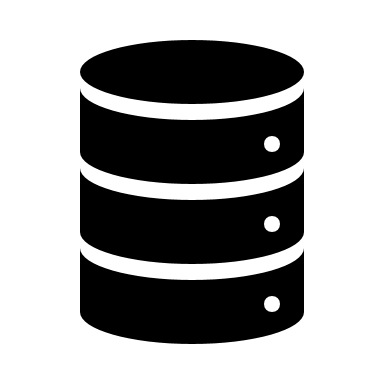 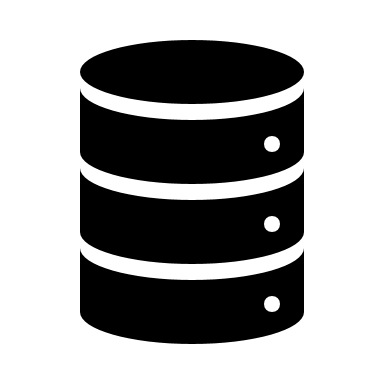 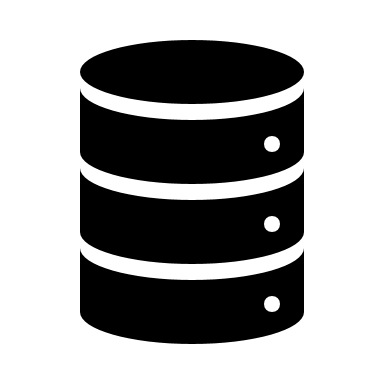 Failover Datacenter
Primary Datacentre
Failover Datacenter
Primary Datacentre
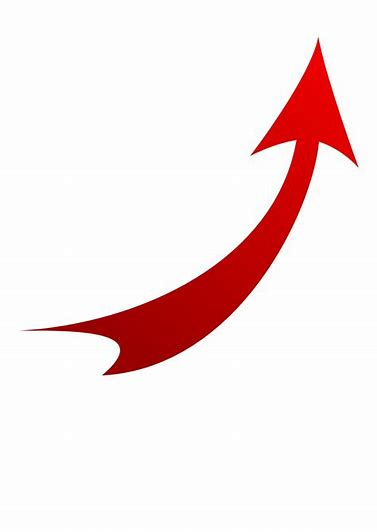 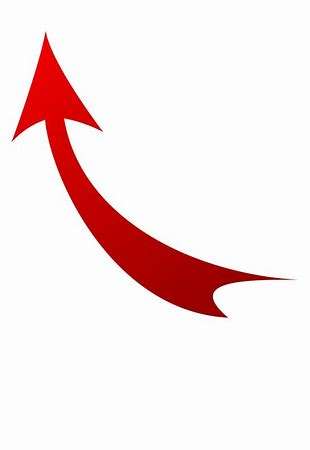 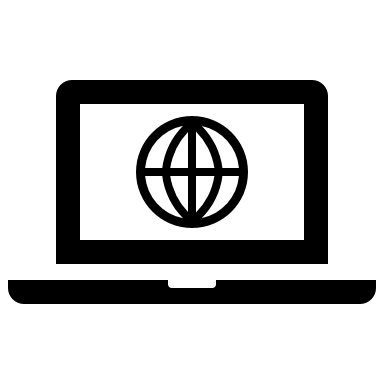 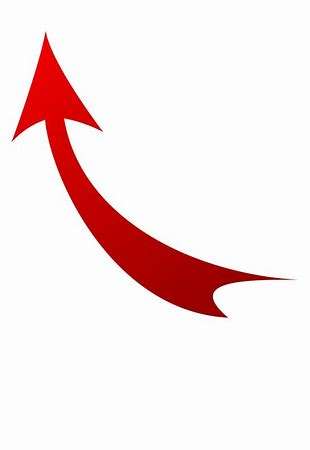 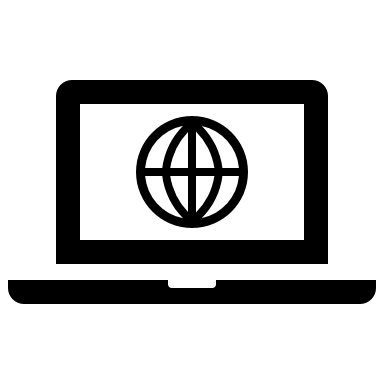 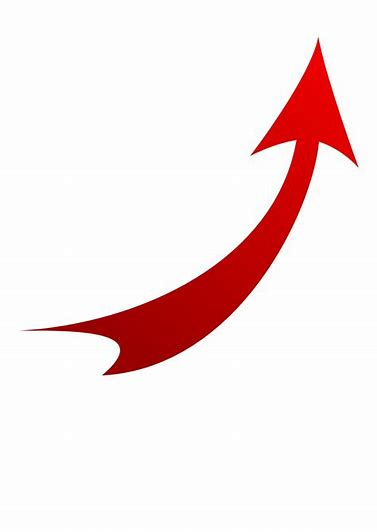 Disaster Mode
Normal Mode
Practice – Capacity and Performance Management
"The purpose of capacity and performance management is to ensure that services achieve agrees and expected performance, satisfying current and future demand in a cost-effective way"
Performance - a measure of what is achieved or delivered by a system, person, team, practice, or service.

Service performance - associated with the number of service actions performed in a time frame the time required to fulfil a service action at a given level of demand.

Service capacity - the maximum throughput that a configuration item or service can deliver.
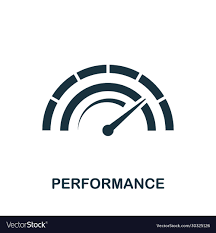 [Speaker Notes: Satisfaction of customer is important]
Practice – Service Continuity Management
“The purpose of Service Continuity Management is to ensure that the availability and performance of a service is maintained at a sufficient level in the event of a disaster."
The practise provides a framework for building organisational resilience with the capability of producing an effective response that safeguards the interests of key stakeholders and the organisation's reputation, brand and value-creating activities.


N.B. A disaster is a sudden, unplanned event that causes great damage or serious loss to the organisation and is not considered 'business as usual'.
Practice – Service Configuration Management
“The purpose of Service Configuration Management is to ensure that accurate and reliable information about the configuration of services and the configuration items (CI) that support them is available when and where it needed."
Service Configuration Management enables the service provider to create a logical model of the physical infrastructure to better understand how CIs all related as opposed to simply knowing what components exist
Datacentre
Practice – Service Configuration Management
“The purpose of Service Configuration Management is to ensure that accurate and reliable information about the configuration of services and the configuration items (CI) that support them is available when and where it needed."
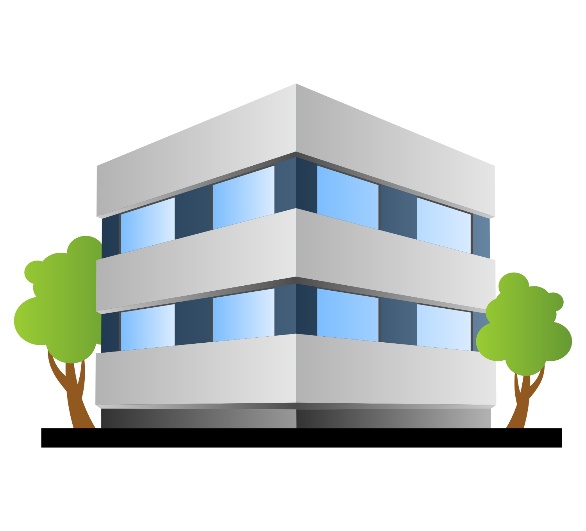 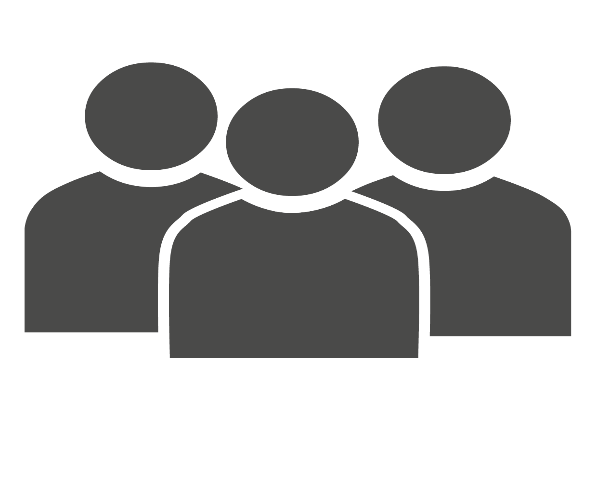 Configuration Item (CI) - Any component that needs to be managed in order to deliver an IT service.
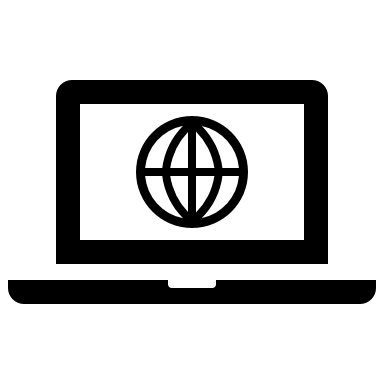 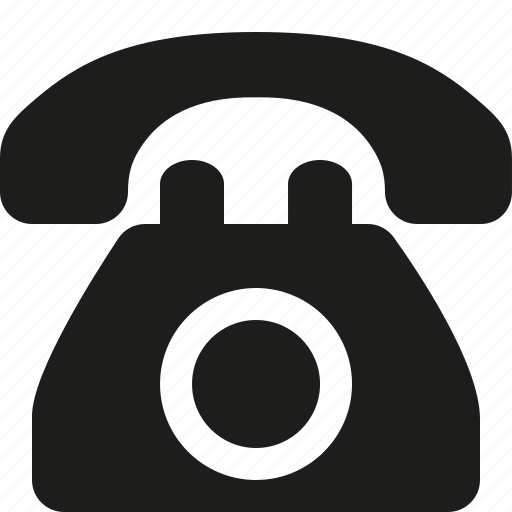 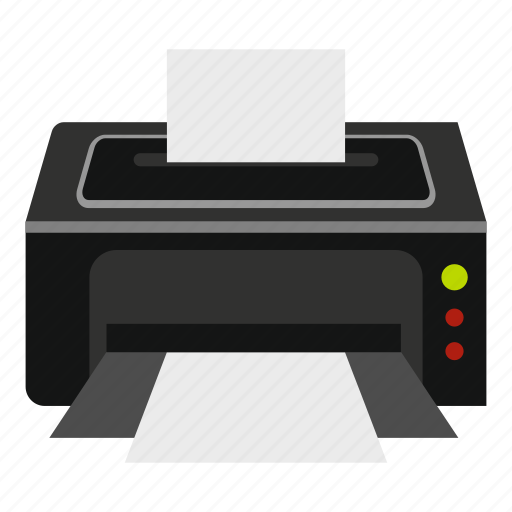 Practice – Release Management
" The purpose of Release Management is to make new and changed services and features available for use."
Traditional/ Waterfall - Release and planned and managed towards value creation in a single large release and deployment where all the CIs all released and deployed together.
Deploy and release
Review
Practice – Release Management
" The purpose of Release Management is to make new and changed services and features available for use."
Agile/ DevOps - Smaller releases are deployed as they become available and are declared usable when the release is declared ready for use.
Release
Deploy
Review
Deploy
Deploy
Technical Management Practices
Technical Management Practices

These practises have been adopted/ adapted for service management from technical management domains for service management purposes by expanding or shifting their focus from technology solutions to its services.
Practice – Deployment Management
“The purpose of Deployment Management is to move new or changed hardware, software, documentation, process is or any other component to live environments. It may also be involved in deploying components to other environments for testing or staging."
Release
Deploy
Review
Deploy
Deploy
Activity
If a change has been approved at an earlier step in the process, does the technical update need approval before being put into production?
   Explain with an example from your work -place.
1. Which practice is responsible for moving components to live environments?
A. Change Enablement

B. Release Management

C. IT Asset Management

D. Deployment Management
[Speaker Notes: D]
20. Which practice has the purpose of making new and change services and features available for use?
A. Change enablement

B. Service request management

C. Release management

D. Deployment management
[Speaker Notes: C]
33. What is the definition of an event?
A. Any changes state that has significance for the management of a service or other configuration item

B. Any component that needs to be managed in order to deliver an IT service

C. An unplanned interruption to a service or reduction in the quality of a service

D. Any financially valuable component that can contribute to the delivery of an IT product or service
[Speaker Notes: A]
General Management Practices
These practices have been adopted/ adapted for service management from general business management domains.

They represent best practise not just in its service management but in the wider context of practices that any organisation may benefit from the adoption of.
Service value system and continual improvement
Guarding Principles
Continual Improvement
Continual Improvement: A recurring organisation activity performed at all levels to ensure that organisation's performance continually meets stakeholder's expectations
Practice- Continual Improvement
" The purpose of continual improvement is to align the organisations practises and services with changing business needs through the ongoing identification and improvement of services, service components, practises or any element involved in the efficient and effective management of products and services."

 Key Activities

Encouraging continual improvement across the organisation
Securing time and budget for continual improvement
Identifying and logging improvement opportunities
Assessing and prioritising improvement opportunities
Making business cases for improvement action
Planning and implementing improvements
Measuring and evaluating improvement results
Co-ordinating improvement activities across the organisation
Practice- Continual Improvement
Methods, Models and Techniques
- Identify and select a few key methods which are appropriate to the organisation
LEAN- Methods associated with reducing waste by systematically identifying where waste exists and proposing ways in which it can be reduced or eliminated.
Multiphase Project- Implementing improvements following the ‘Progress iteratively with feedback' principle where improvements are broken up into manageable work packages and delivered in line with business need.
Maturity Assessments- Used to identify organisational capability and identify areas for improvement
DEVOPS- the practise of operations and development engineers participating together in the entire service life cycle, from design through the development process to production support.
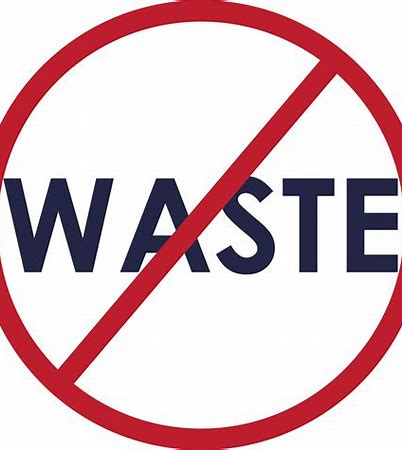 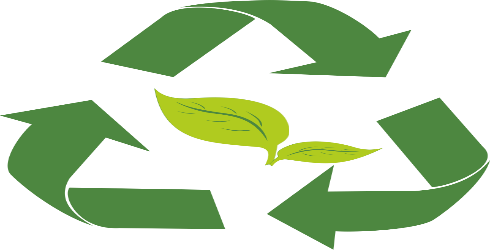 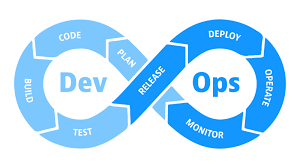 [Speaker Notes: Waste-overproduction, unused talent, defects]
Practice - Continual Improvement
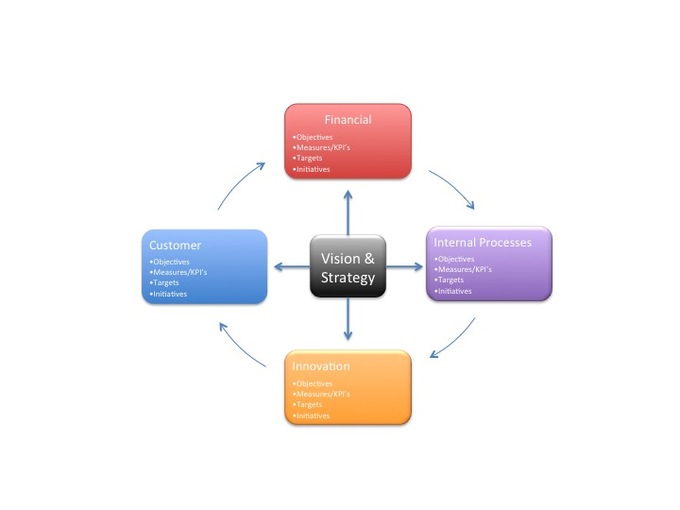 METHODS, MODELS and TECHNIQUE
Identify and select a few key methods which are appropriate to the organization

Balanced Scorecard - an approach to measurement which assures all appropriate perspectives, not just one view are taken into account when identifying improvements.
 
Incremental Agile Improvements – Apply agile thinking to delivering improvements in manageable work packages. 

Quick Wins – Identify what can be improved most for the least effort in order to demonstrate achievement and create buy-in.

SWOT Analysis – Analytical method to identify aware improvements may be possible based on understanding internal and external factors.
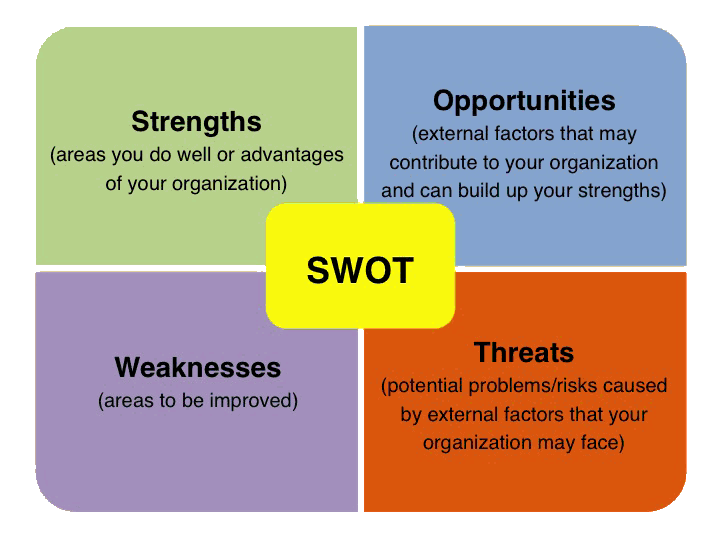 Practice - Continual Improvement
Continual Improvement Register 
[Dimension: Information and Technology ]

A database or structured document to track and manage improvement areas from identification through to final action. An extract from a possible CIR can be seen below.
[Speaker Notes: KPI- key performance index]
Practice - Continual Improvement
Continual Improvement in the Organisation 
[Dimensions: People and Organisations, Suppliers and Partners]
Practice - Continual Improvement
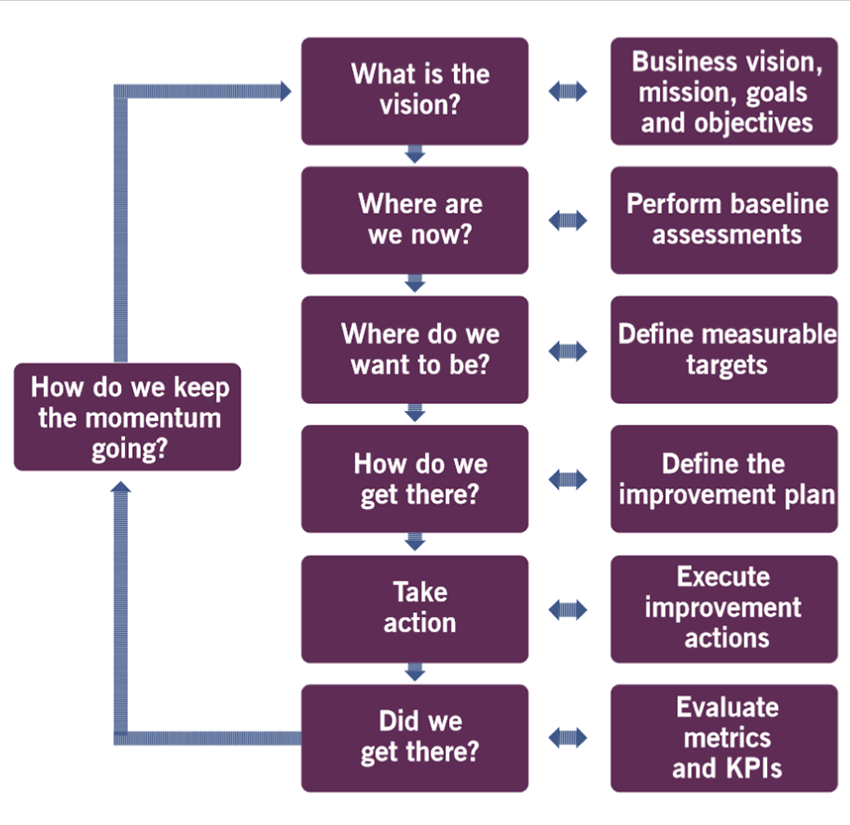 Continual Improvement approach 
[Dimension: Value Streams and Processes]
A structured approach to delivering improvements which can be used to help establish projects.
 It supports  number of the guiding principles such as ‘work iteratively with feedback’.
[Speaker Notes: Baseline-set a target and compare with current state. Look for changes and improve.]
Practice – Information Security Management
“The purpose of information security management as a practise is to protect the information needed by the organisation to conduct its business.”
This includes understanding risks in the following areas:

Confidentiality – information is only accessible to those with the rights to access it. 
Integrity – information is trustworthy, unaltered or corrupted and therefore can be used safely by the organisation. 
Availability – information is available in a timely manner to support organisational requirements. 
Authentication – the user, action or information is  genuine and can be shown to be so.
Non-repudiation – an action can be performed in such a way so it cannot be later successfully contested not to have been.
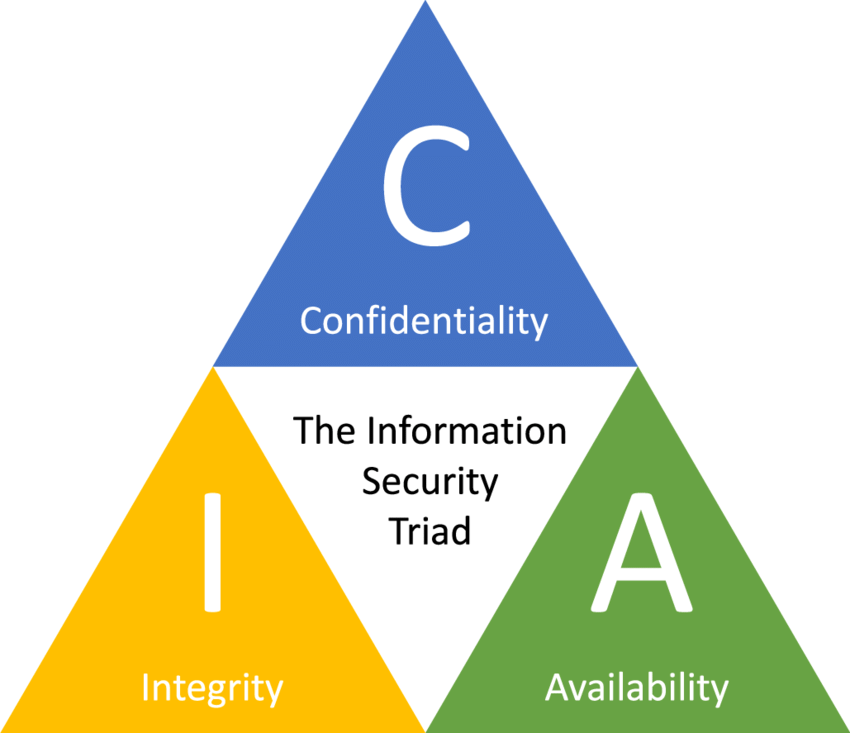 Practice – Relationship Management
“The purpose of Relationship Management is to establish a natural  links between the organisation and its stakeholders at strategic and tactical levels.”
This includes performing the following activities with regards to relationships at these levels, both with and between stakeholders: 


Identifying 
Analysing
Monitoring 
Continual improvement
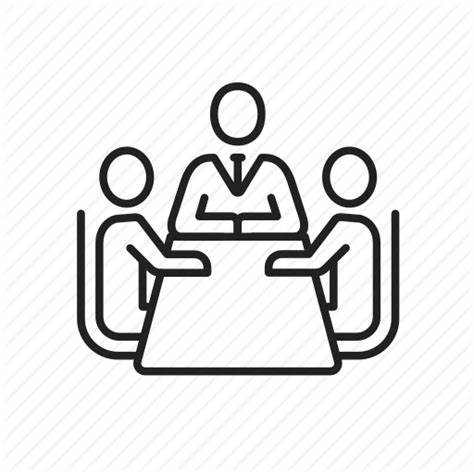 Practice – Supplier Management
“ The purpose of Supplier Management is to ensure that the organisations suppliers and their performance are managed appropriately to support the provision of seamless, quality products, services and components.”

This can include creating closer, more collaborative
relationships with key suppliers and realise new 
value and reduce the risk of failure. 

Supplier Management has responsibility for 
contract establishment, management, renewal 
all termination.
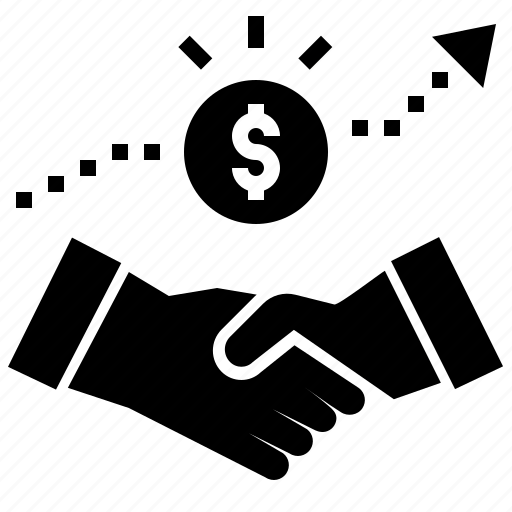 Learning Review
You will now be able to: 

[BL1] Recall purpose of the syllabus-specified practices 

[BL2] Recall key items related to and [BL1] explain in detail the following practises: 

Continual improvement 
Change enablement 
Incident management 
Problem management 
Service request management 
Service desk 
Service level management
Any Questions
8).Which is a recommendation of the ‘continual improvement’ practice?
That should at least be a small team dedicated to leading ‘continual improvement’ efforts 
All improvements should be managed as multi phase projects 
‘Continual improvement’ should be isolated from other practises 
External supplies should be excluded from improvement initiatives
[Speaker Notes: A]
14).Which practice is the responsibility of everyone in the organisation?
Service level management 
Change enablement 
Problem management 
Continual improvement
[Speaker Notes: D]
15).Identify the missing word in the following sentence.
The purpose of the ‘information security management’ practice is to [?] the organization’s information.

Store
Provide 
Audit
Protect
[Speaker Notes: D]
23).What is the purpose of the ‘supplier management’ practise?
To ensure that the organisations suppliers on their performance are managed appropriately to support the seamless provision of quality products and services
To align the organisations practices on services with changing business needs through the ongoing identification and improvement of services  
Show that the organisations suppliers underperformance are managed appropriately at strategic and tactical levels through coordinated marketing, selling, and delivery activities 
To ensure that accurate and reliable information about the configuration of suppliers’ services is available when and where it is needed
[Speaker Notes: A]
26).How should an organisation adopt continual improvement methods?
Use a new method for each improvement the organisation handles 
Select a few key methods for the types of improvement that the organisation handles 
Build the capability to use as many improvement methods as possible 
Select a single method for all improvements that the organisation handles
[Speaker Notes: B]
End of Section
Learning Objectives
By the end of this section you will be able to: 

[BL1] Describe the interconnected nature of the service value chain and how this supports value streams 
[BL2] Describe the inputs, outputs on purpose of each service value chain activity 
[BL2] Understand the role that the following process is play in the service value chain activities: 

Continual Improvement 
Change Enablement 
Incident Management 
Problem Management 
Service Request Management 
Service Desk 
Service Level Management
4. The ITIL4 Service Value Chain (SVC)
Service Value System and the Service Value Chain
Service Value Chain: A set of interconnected activities that an organisation performs in order to deliver a valuable product or service to its customers and to facilitate value creation.
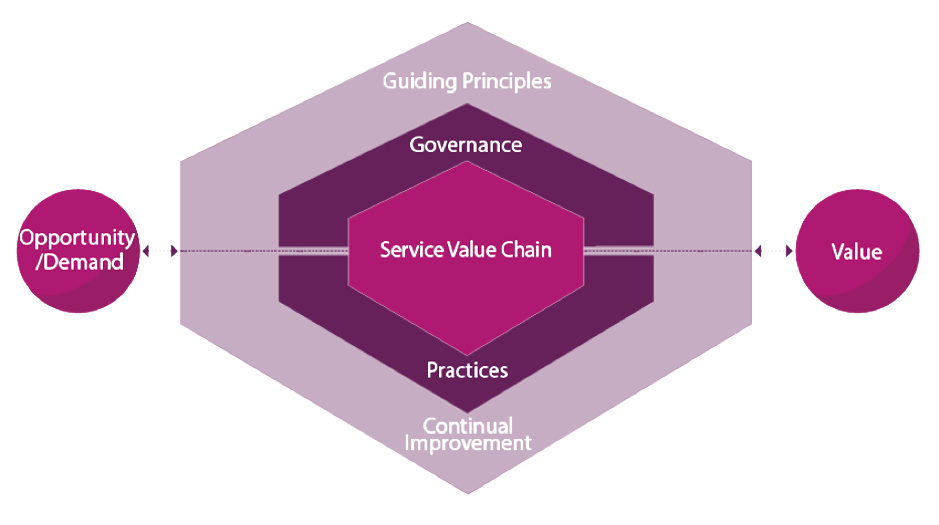 Service Value Chain (SVC)
Service Value Chain (SVC): The central element of the service value system, it is a set of interconnected activities that an organisation performs in order to deliver a valuable product or service to its customers and to facilitate value creation. 

The Service Value Chain represents an operating model which outlines the key activities required to respond to demand and facilitate a value creation through  creation and management of products and services.
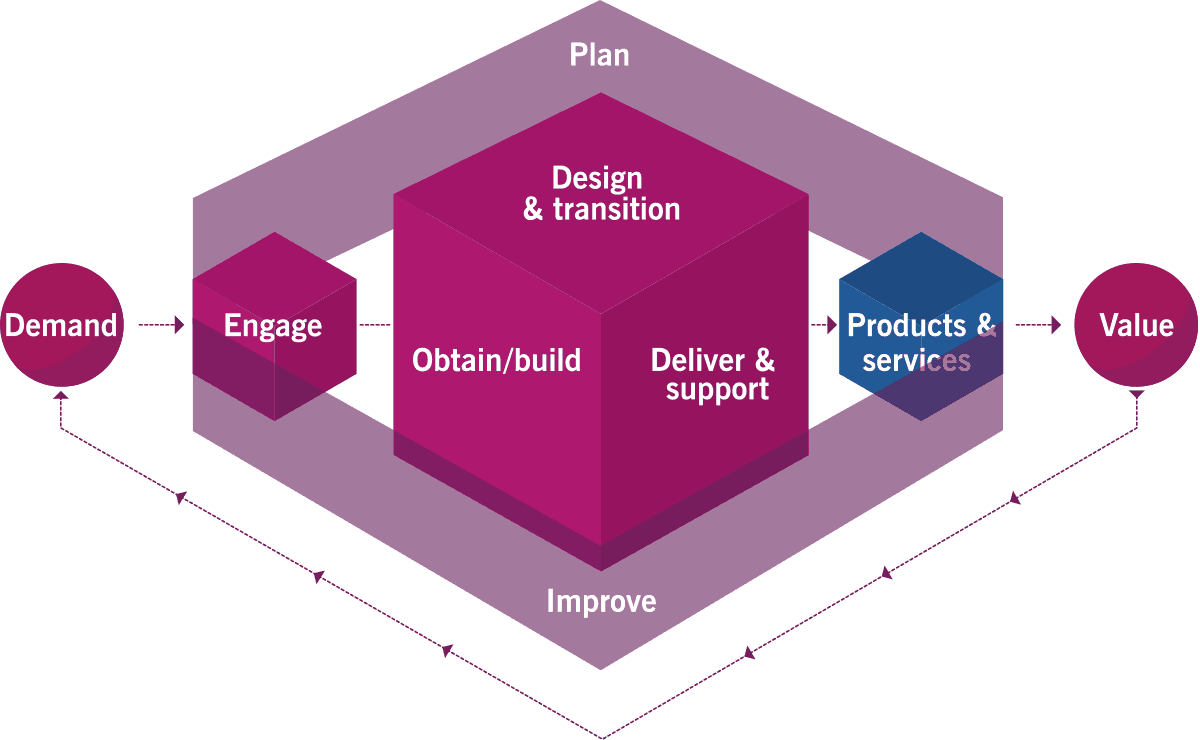 [Speaker Notes: PIE DOD]
Service Value Chain Inputs/Outputs
Service Value Chain Activities: Service Value Chain Activities represent the steps the organisation takes in the creation of value. Each activity contributes to the value chain by transforming specific inputs into outputs. In this example inputs from customers and other service providers may be used in the ‘engage’ phase to better understand value, contribute to planning or result in the retirement of a product or service.
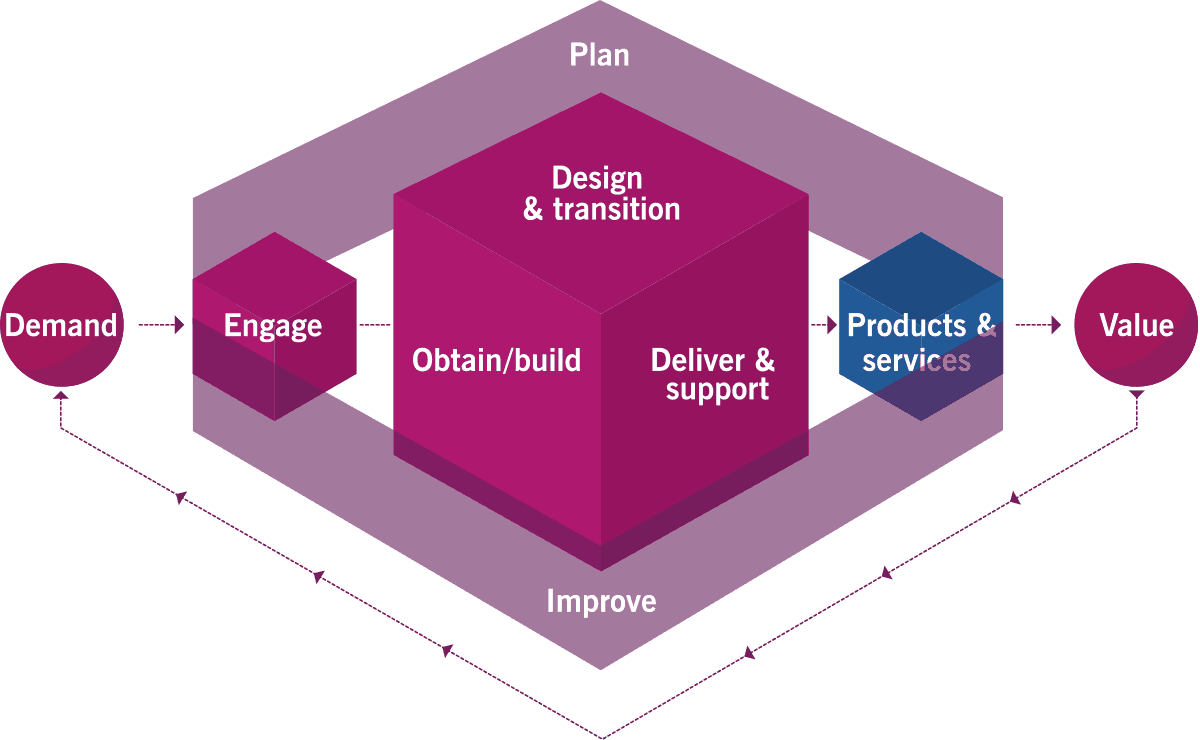 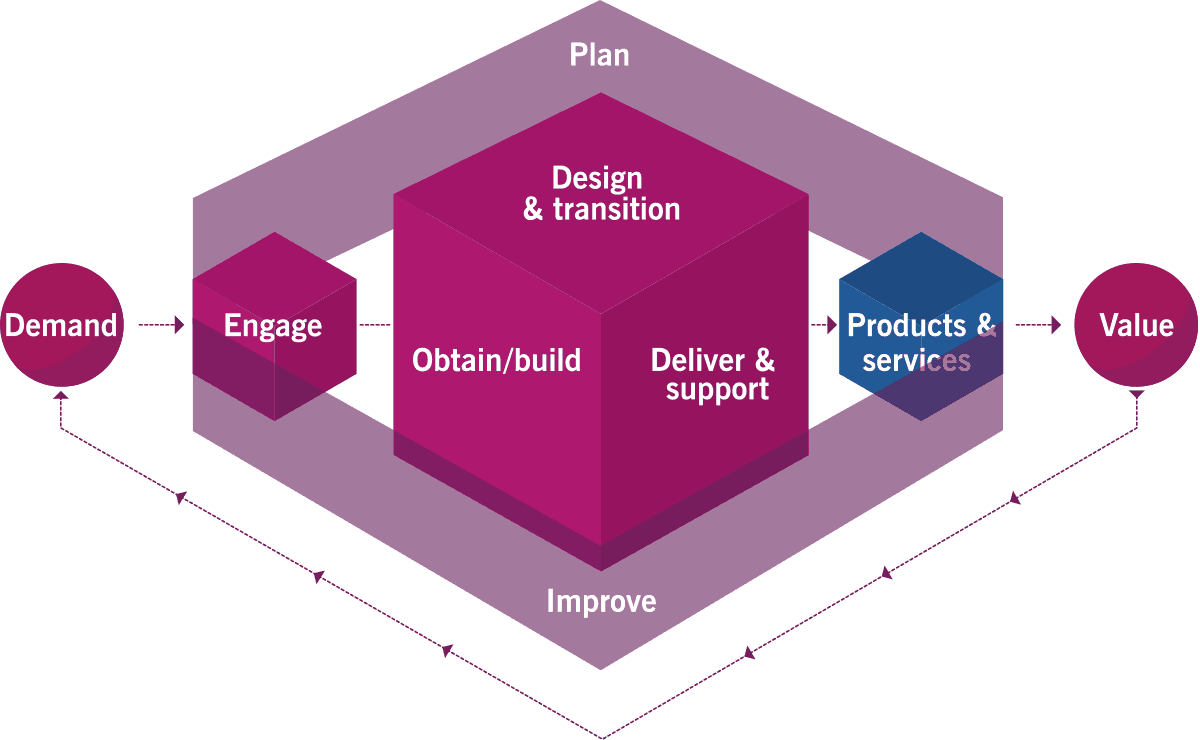 Outputs into the service value chain or beyond
Inputs from both inside and outside the service value chain
SVC Activities - Plan
Plan: The purpose of plan is to ensure a shared understanding of the vision, current status and improvement direction for all four dimensions in all products and services across the organisation. Planning at all levels is performed via the plan activity.
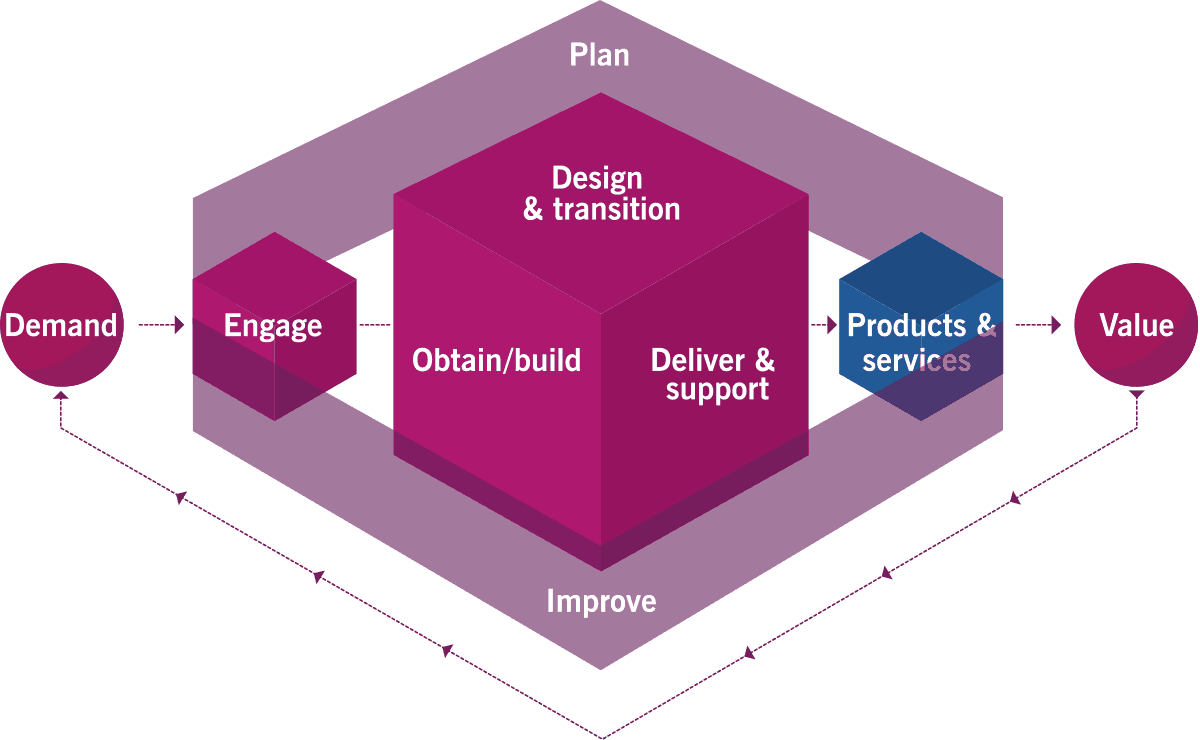 SVC Activities - Improve
Improve: The purpose of improve is to ensure continual improvement of products, services on practices along all value chain activities and the four dimensions of service management. Improvements at all levels are initiated and managed via the improve activity.
SVC Activities – Engage
Engage: The Purpose of engage is to provide a good understanding of stakeholder needs, continual engagement with all stakeholders, transparency and good relations with all stakeholders. All incoming and outgoing interactions with parties external to the service provider are performed via the engage activity.
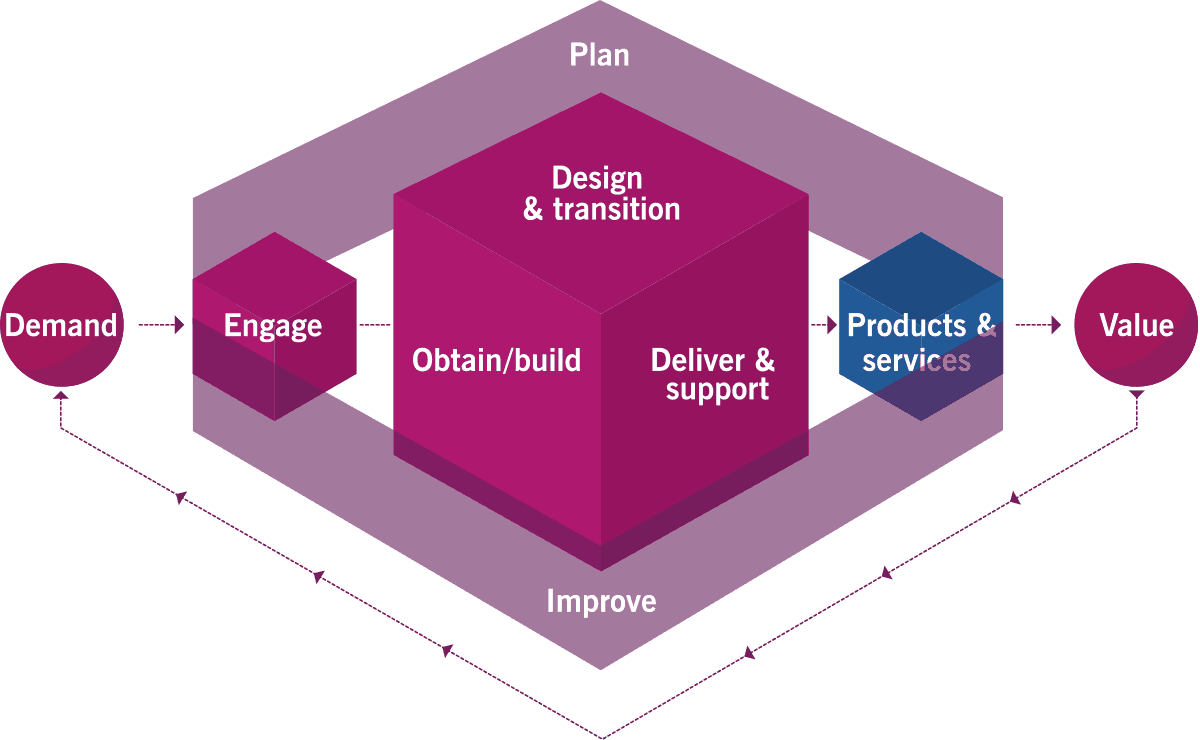 SVC Activities – Design and Transition
Design and Transition: The purpose of design and transition is to ensure that products and services continually meet stakeholder expectations for quality, costs and time to market. Works with obtain/build and deliver and support in a coordinated way to support services.
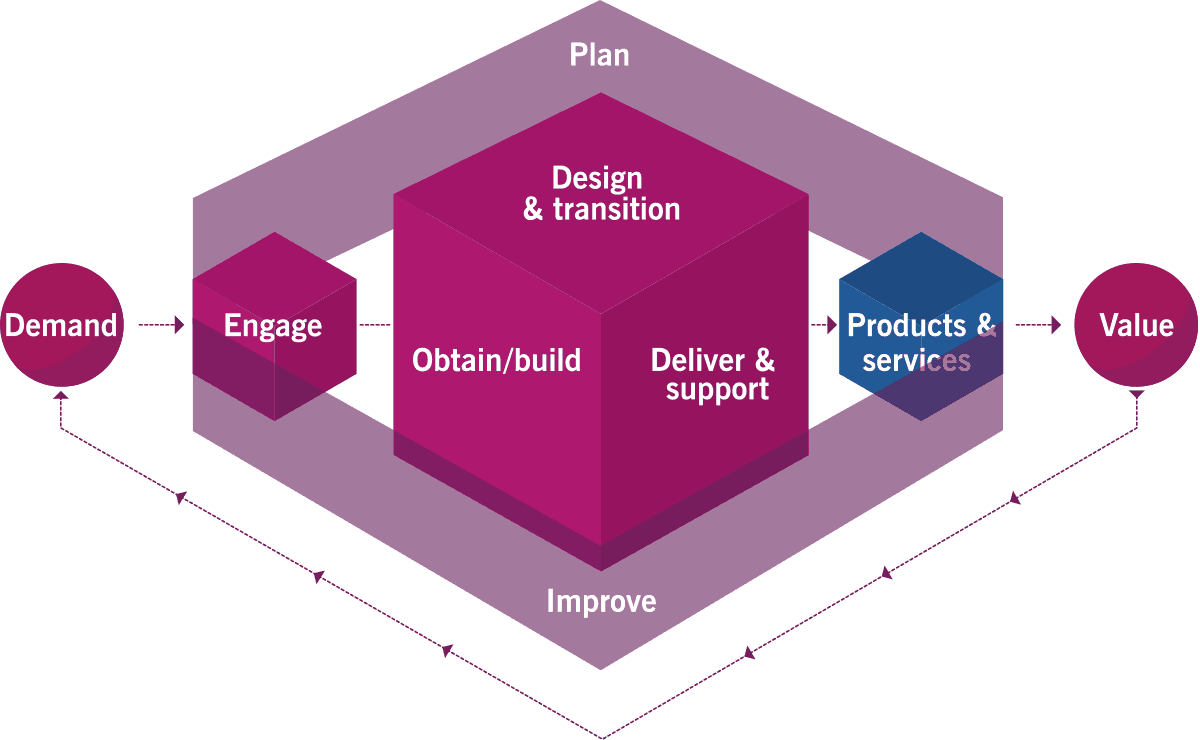 SVC Activities – Obtain/Build
Obtain/Build: The purpose of obtain/build is to ensure that service components are available when and where they are needed and need agreed specifications white with design and transition and deliver and support in a coordinated way to support services.
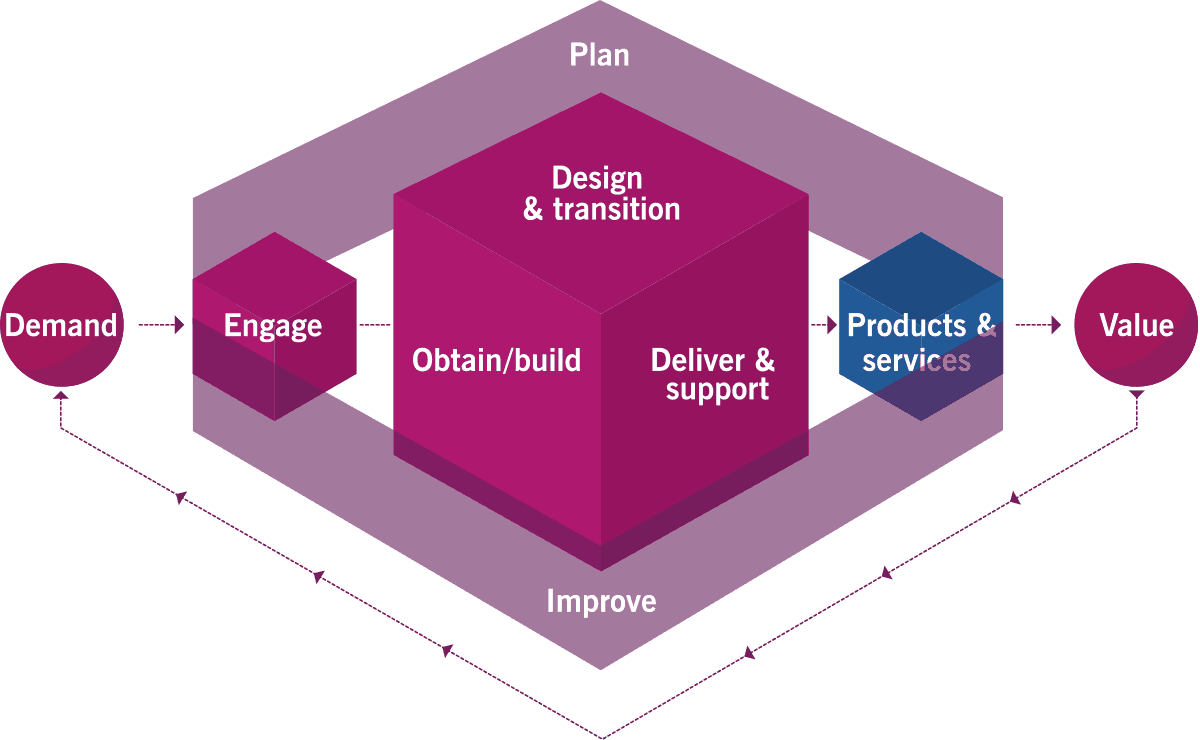 SVC Activities – Deliver and Support
Deliver and Support: The purpose of Deliver and Support is to ensure that services are delivered and supported according to agreed specifications and stakeholder expectations. Works with obtain/build and design and transition in a coordinated way to support activities.
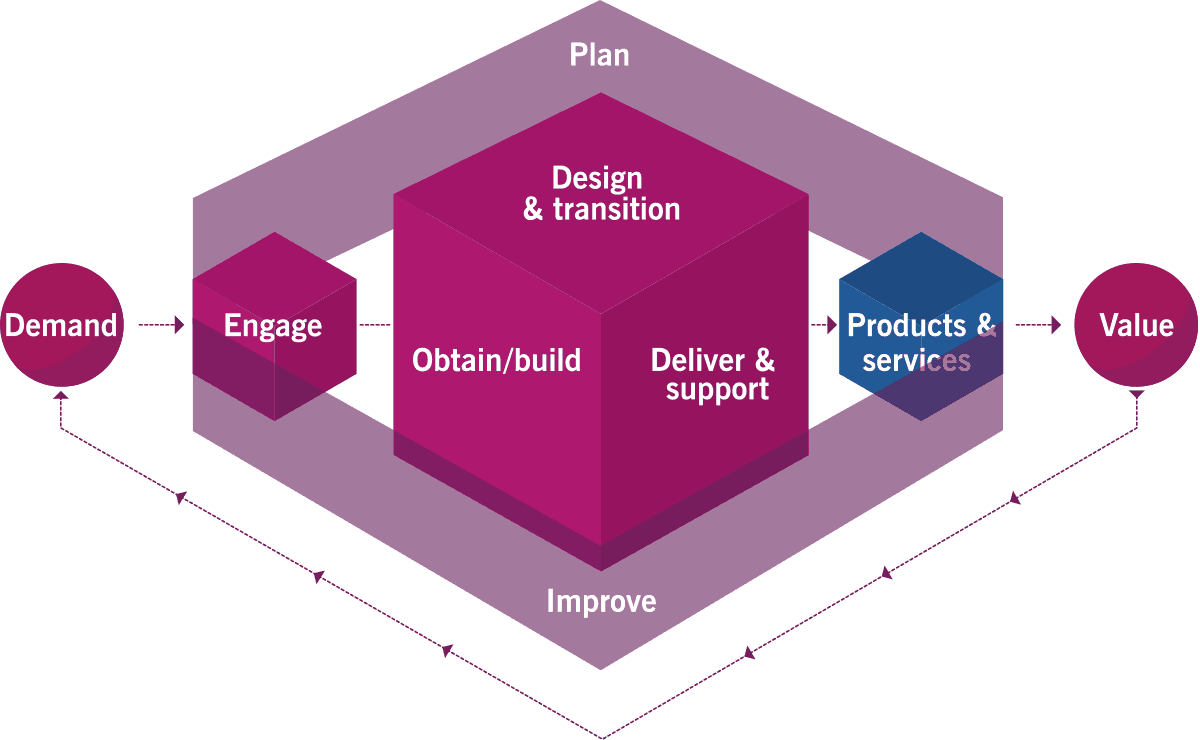 Service Value Chain and Practices
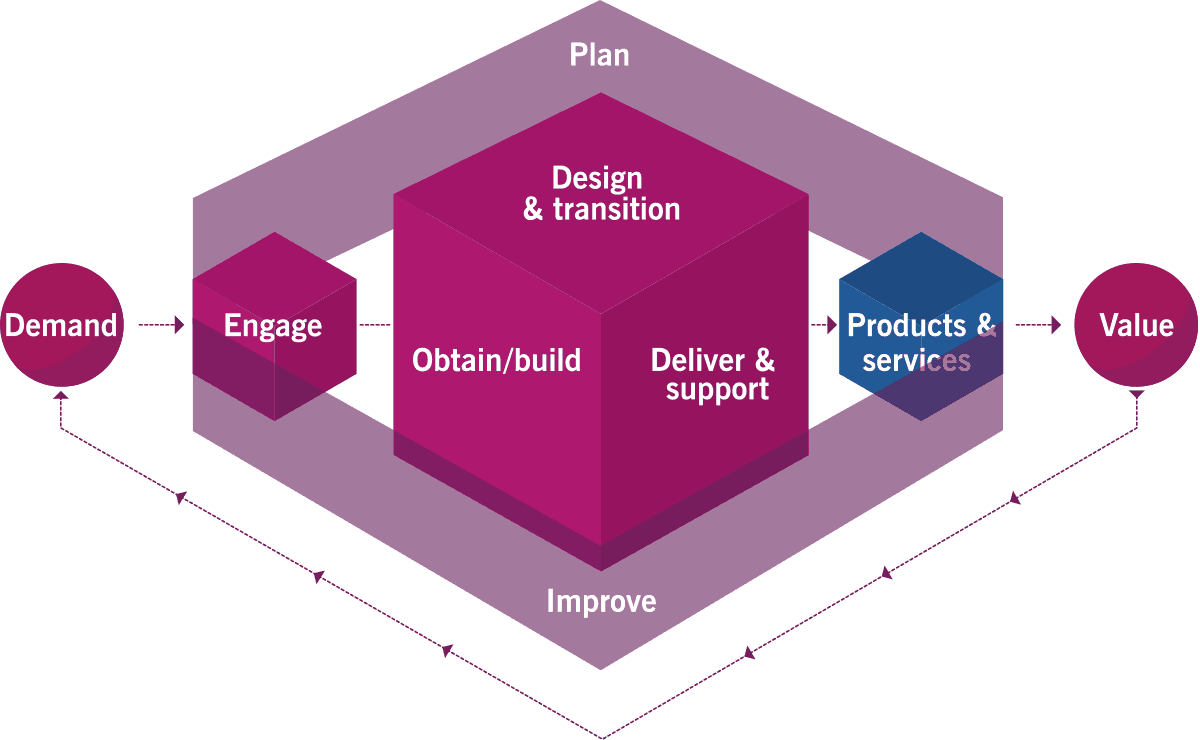 Service Value Chain and Practices: Service Value Chain Activities utilise practises in order to achieve the desired value from the activity.

 For example, if an incident were to arise in an operational service than the ‘engage’ activity may utilise Incident Management and Problem Management to log and better understand the incident these practises may also contribute to the ‘Deliver and Support’ activity as they bring the incident under control and restore service.
Practices and resources e.g:
Incident management
Problem management
Service Value Chain In Operation
Value Stream: The series of steps that an organisation undertakes to create and deliver products and services to its customers. 
Value streams included description of activities, capabilities and resources that flow through the service value chain to meet demand and co-create value. 
Improving existing value streams or creating new value streams could be the basis for strategy, or in the example adjacent, creating a new service.
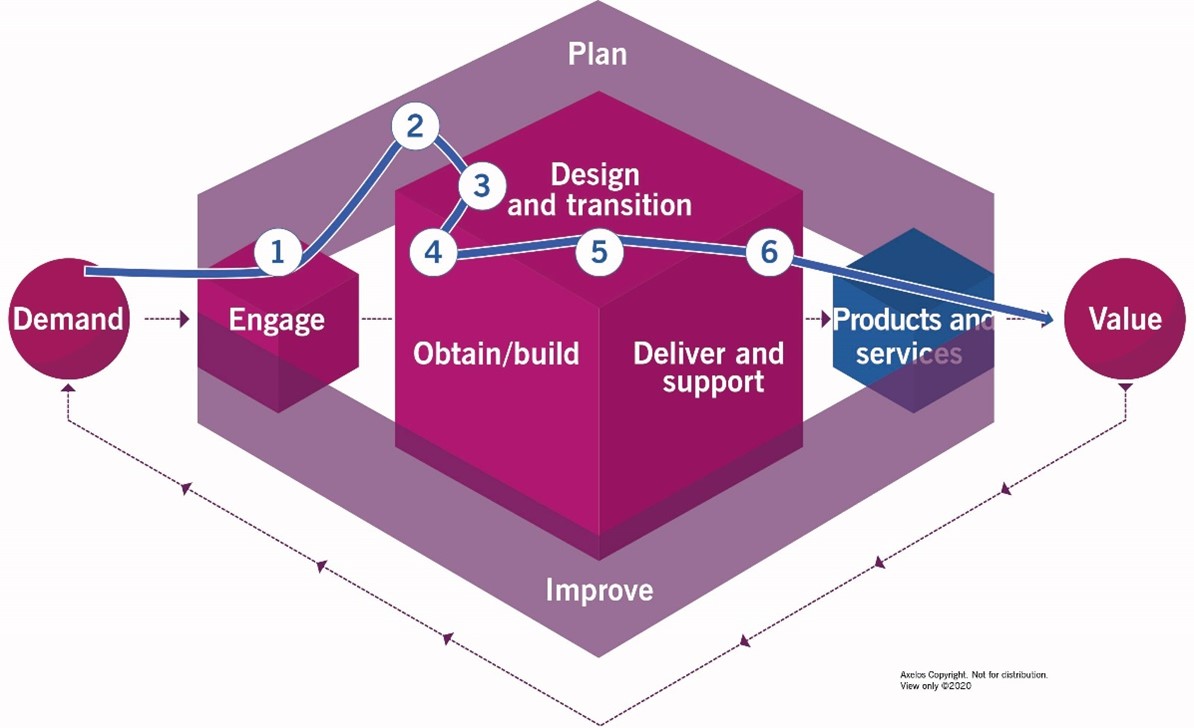 Service Value Chain and Practices
Service Value Chain and Practices : Service value chain activities utilise practises in order to achieve the desired value from the activity. For example, if an incident were to arise in an operational service then the ‘engage’ activity may utilise Incident Management and Problem Management to log and better understand the incident. These practices may also contribute to the Deliver and Support’ activity such as they bring the incident under control and restore service.
Value Stream Step 1
Value Stream Step 2
Value Stream Step 3
Service
Activities of Practice A
Activities of Practice B
Activities of Practice N
Practice D
Practice E
Practice Z
Practice Y
Service Value Chain and Practices
Service Value Chain and Practices: Service Value Chain Activities utilise practises in order to achieve the desired value from the activity. For example, if an incident were to arise in an operational service than the ‘engage’ activity may utilise Incident Management and Problem Management to log and better understand the incident these practises may also contribute to the ‘Deliver and Support’ activity as they bring the incident under control and restore service.
Define high-level activities (‘WHAT?’)
Identified High-level Activities
Restore and Close Ticket
Categorise and Prioritise
Triage Ticket
Log Further Actions
Log and Record Ticket
Map high-level activities to Service Chain Value (SVC) activities
Service Value Chain Activities
DELIVER AND SUPPORT
IMPROVE
DELIVER AND SUPPORT
DELIVER AND SUPPORT
ENGAGE
Map SVC activities to Practice Guidance and low-level procedures (‘HOW?’)
Practices that contribute advice and guidance to SVC activities
Incident
Service Desk
Incident
Service Desk
Problem
Incident
Service Desk
Continual Improvement
Incident
Service Desk
Service request
Incident
Service Desk
Service Value Chain & Practices
Service Value Chain & Practices-These activities utilise practices in order to achieve the desired value from the activity. For example, if an incident were to arise in an operational service then the ‘engage’ activity may utilise Incident Management. This may also involve Problem Management in identifying resolution and proposing improvement.
Problem Management Heat map for Involvement in resolving incident
Service Value Chain & Practices
Service Value Chain and Practices – Level of engagement by Practice and Activity
Service Value Chain & Practices 
(Service Value Chain and Practices – Level of engagement by Practice and Activity)
Service Value Chain & Practices
Service Value Chain and Practices – Level of engagement by Practice and Activity
21.Which value Chain activity ensures people understand the organization’s vision ?
Improve 
Plan 
Deliver and support 
Obtain / build
[Speaker Notes: B]
22.Which Comment about the value chain activities is correct ?
Every practice belongs to a specific value chain activity 
A specific combination of value chain activities and practices forms a service relationship 
Service value chain activities form a single workflow that enables value creation 
Each value chain activity contributes to the value chain by transforming specific inputs into outputs
[Speaker Notes: D]
Learning Objectives
By the end of this section you will be able to: 

[BL2] Describe the ITIL Service Value System
[BL2] Describe the interconnected nature of the service value chain and how this supports value streams 
[BL2] Describe the inputs, outputs on purpose of each service value chain activity 
[BL2] Understand the role that the following process is play in the service value chain activities: 

Continual Improvement 
Change Enablement 
Incident Management 
Problem Management 
Service Request Management 
Service Desk 
Service Level Management
End Of Section